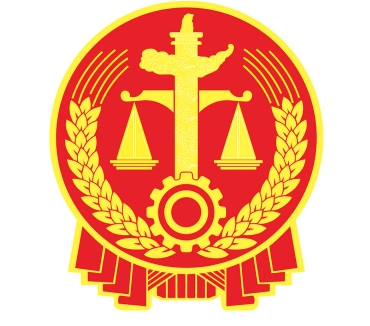 我是小法官
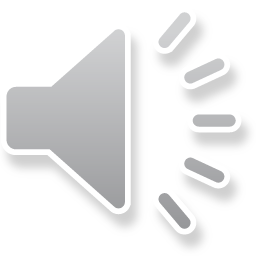 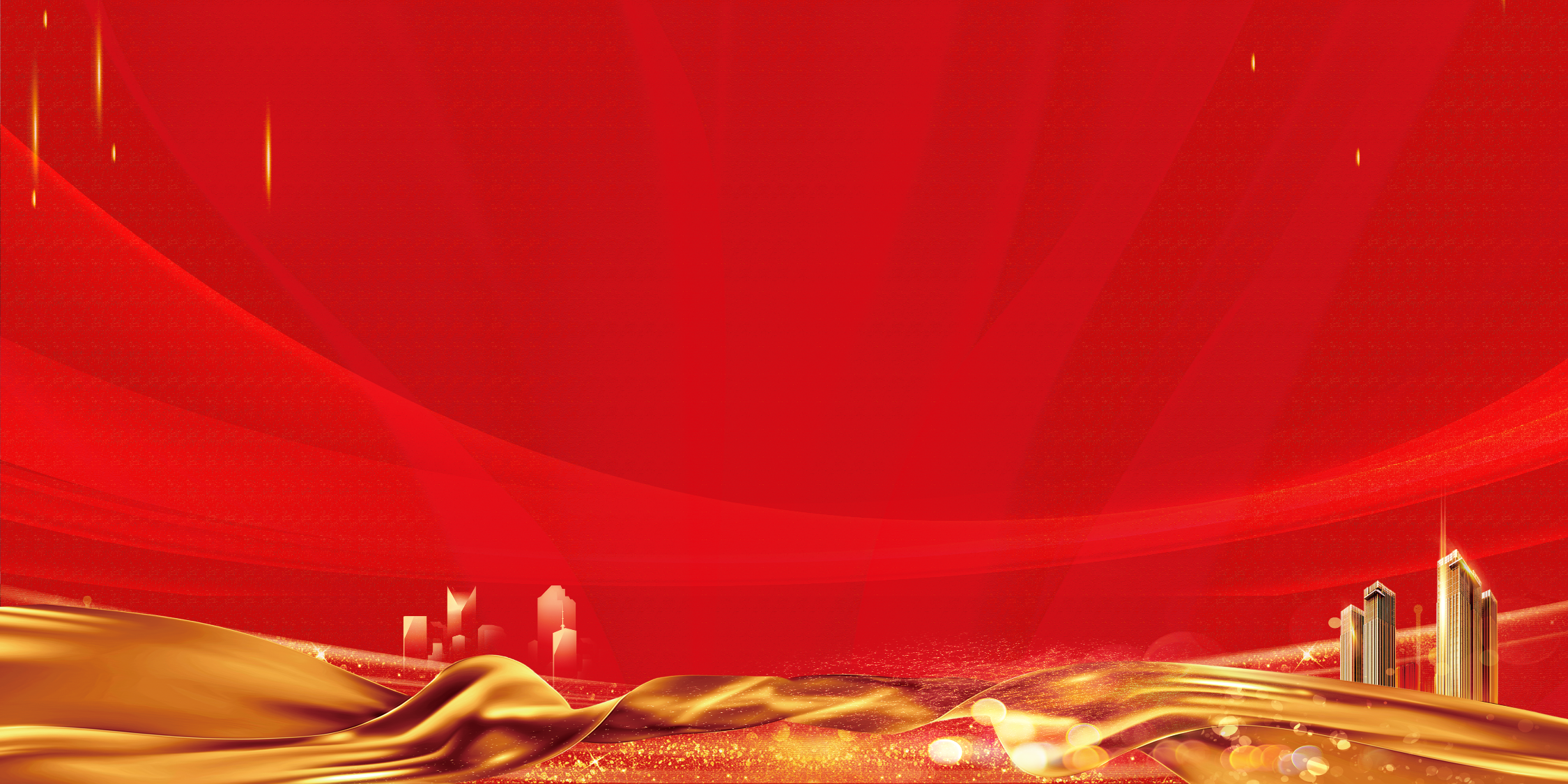 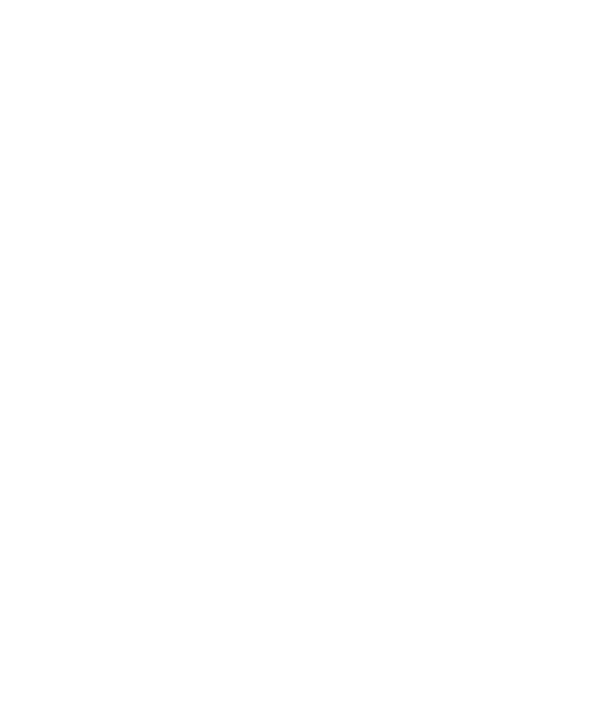 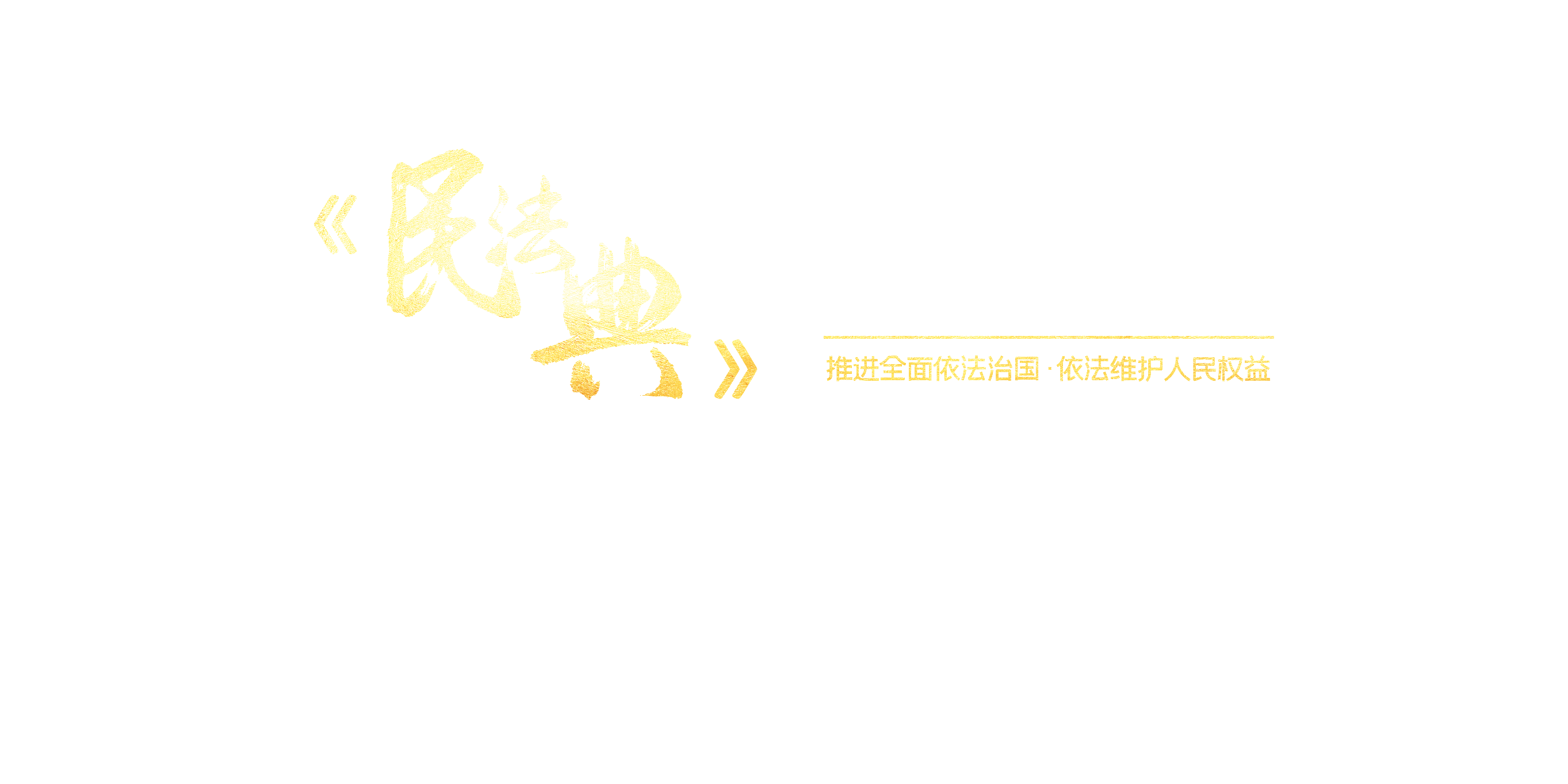 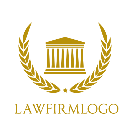 中国首部民法典2020建党专题党课学习
老百姓最关心的
50个法律问题及解答
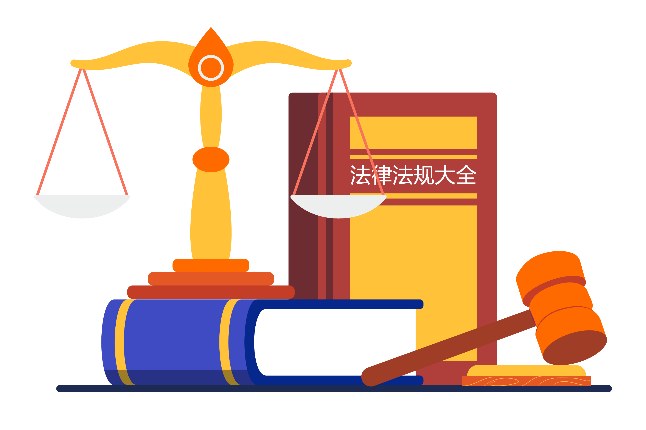 《民法典》
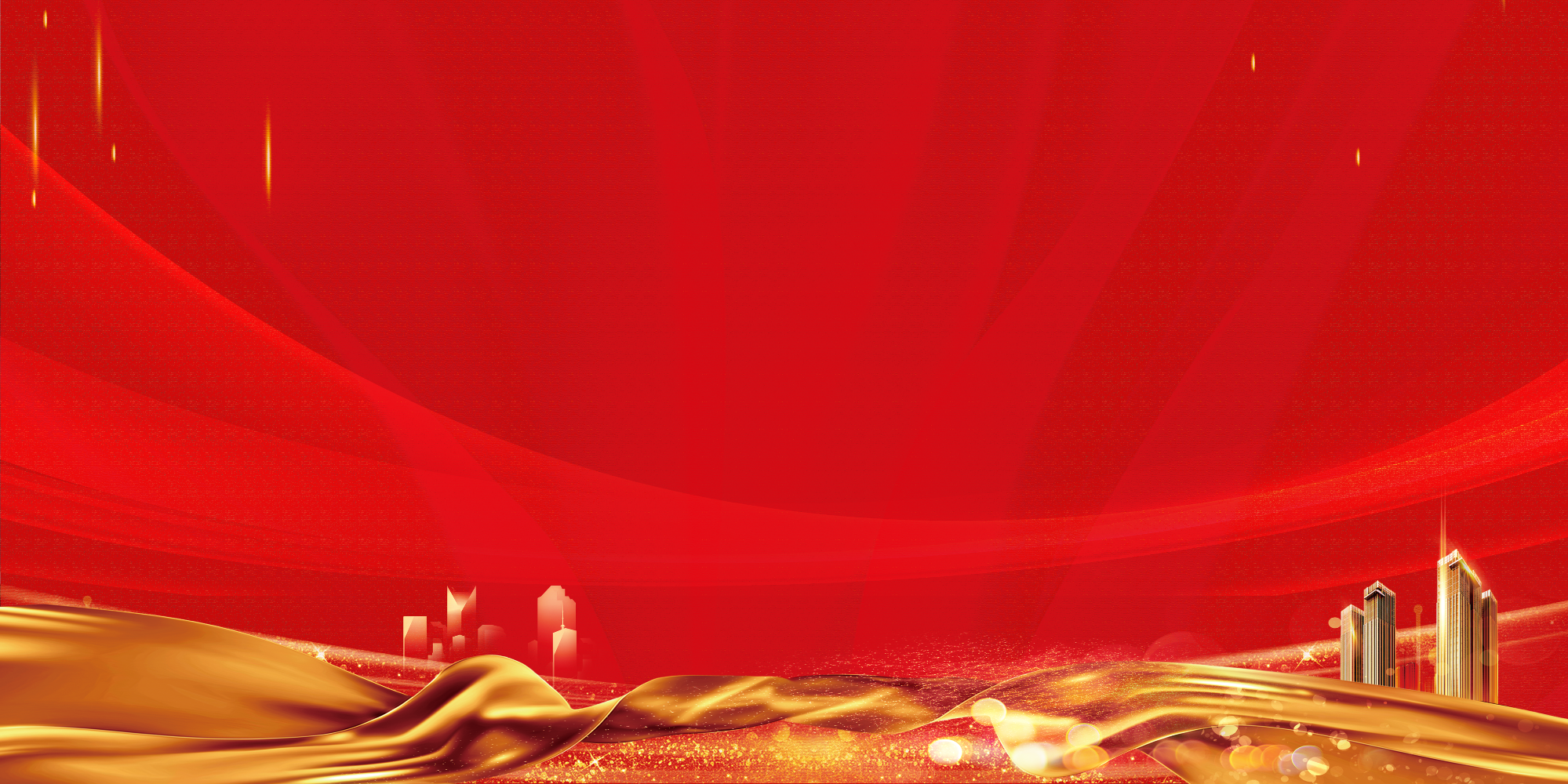 前言
《中华人民共和国民法典》共7编、1260条，各编依次为总则、物权、合同、人格权、婚姻家庭、继承、侵权责任，以及附则。  　　
编纂民法典是党的十八届四中全会提出的重大立法任务，是以XXXXX核心的党中央作出的重大法治建设部署。编纂民法典，是对我国现行的、制定于不同时期的民法通则、物权法、合同法、担保法、婚姻法、收养法、继承法、侵权责任法和人格权方面的民事法律规范进行全面系统的编订纂修，形成一部具有中国特色、体现时代特点、反映人民意愿的民法典。
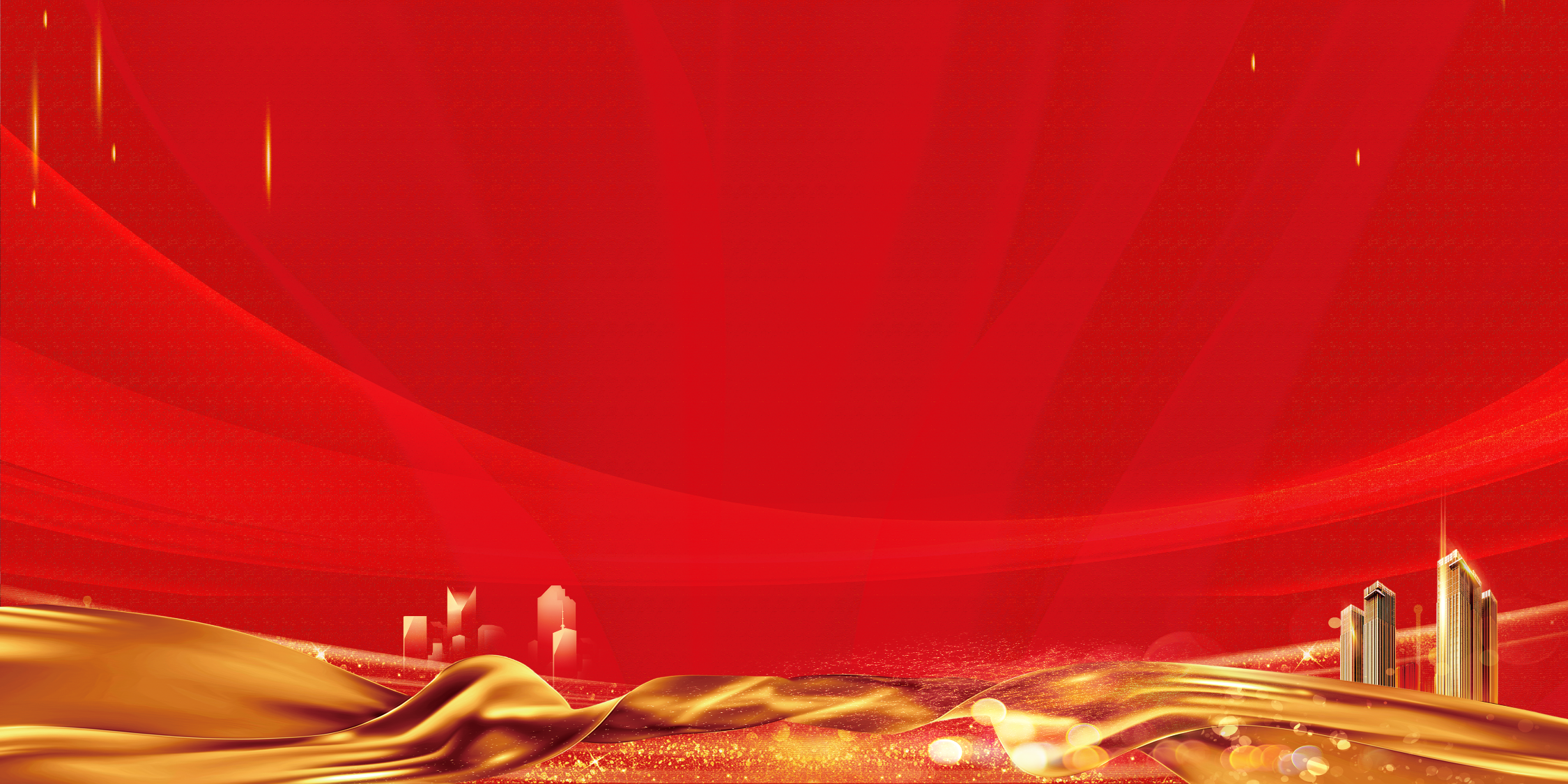 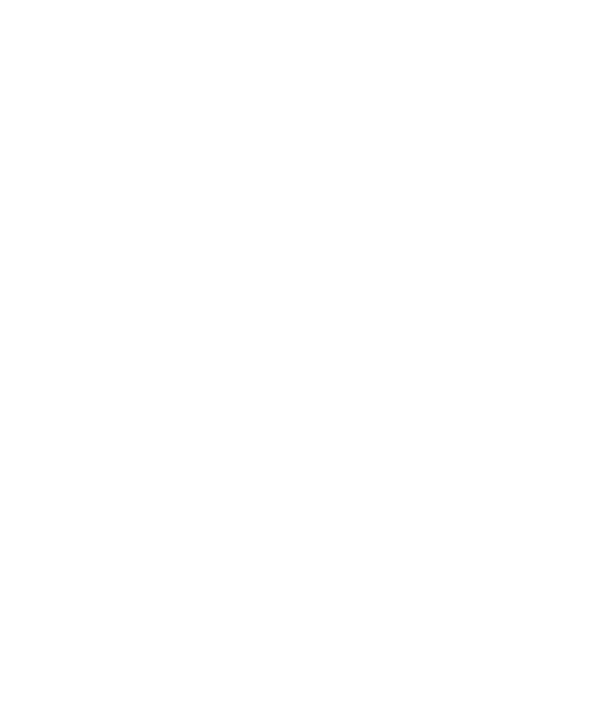 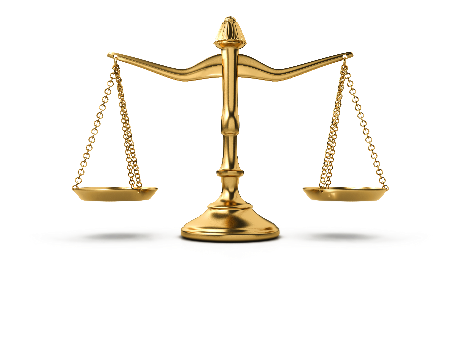 编纂民法典概述
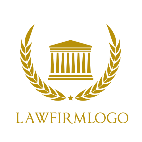 目录
民法典的主要内容解读
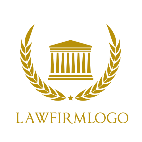 50个法律问题及解答
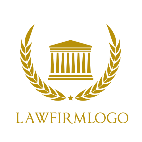 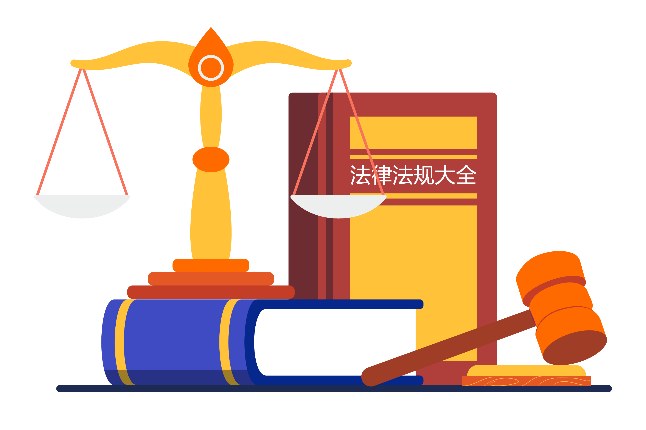 《民法典》
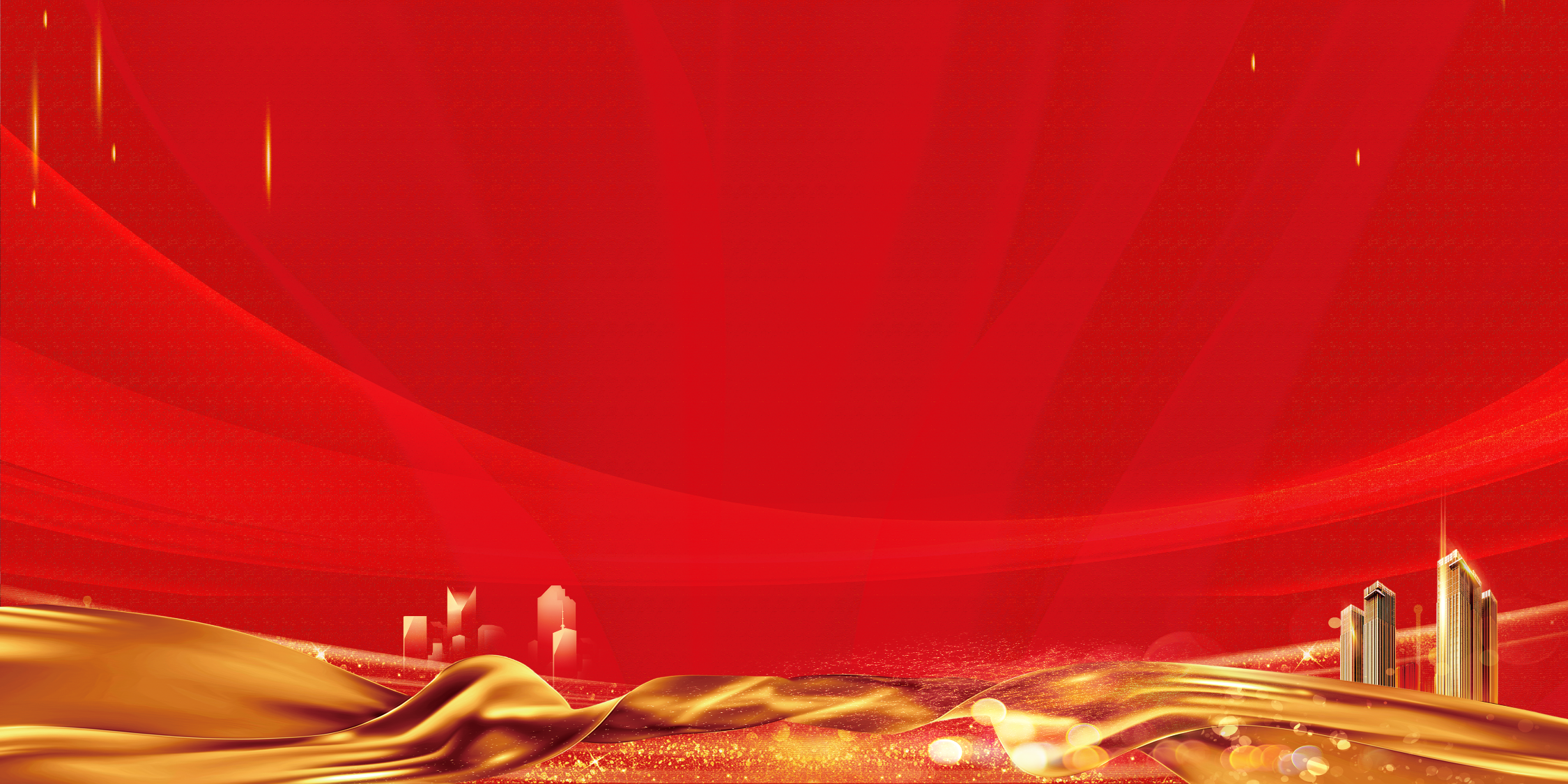 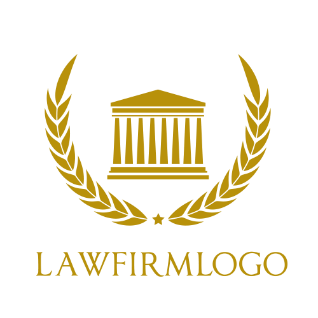 PART 01
编纂民法典概述
中国首部民法典2020建党专题党课学习
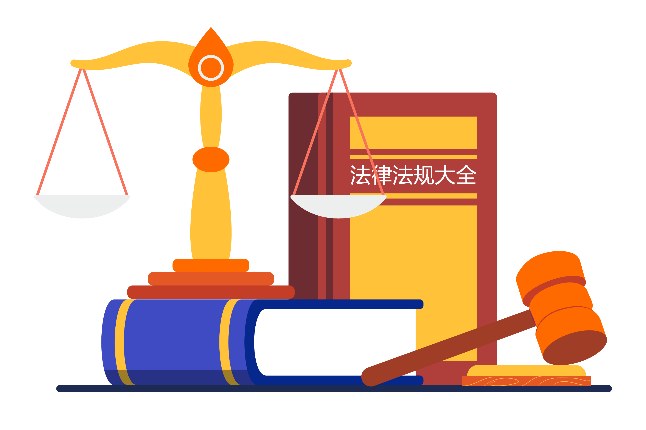 《民法典》
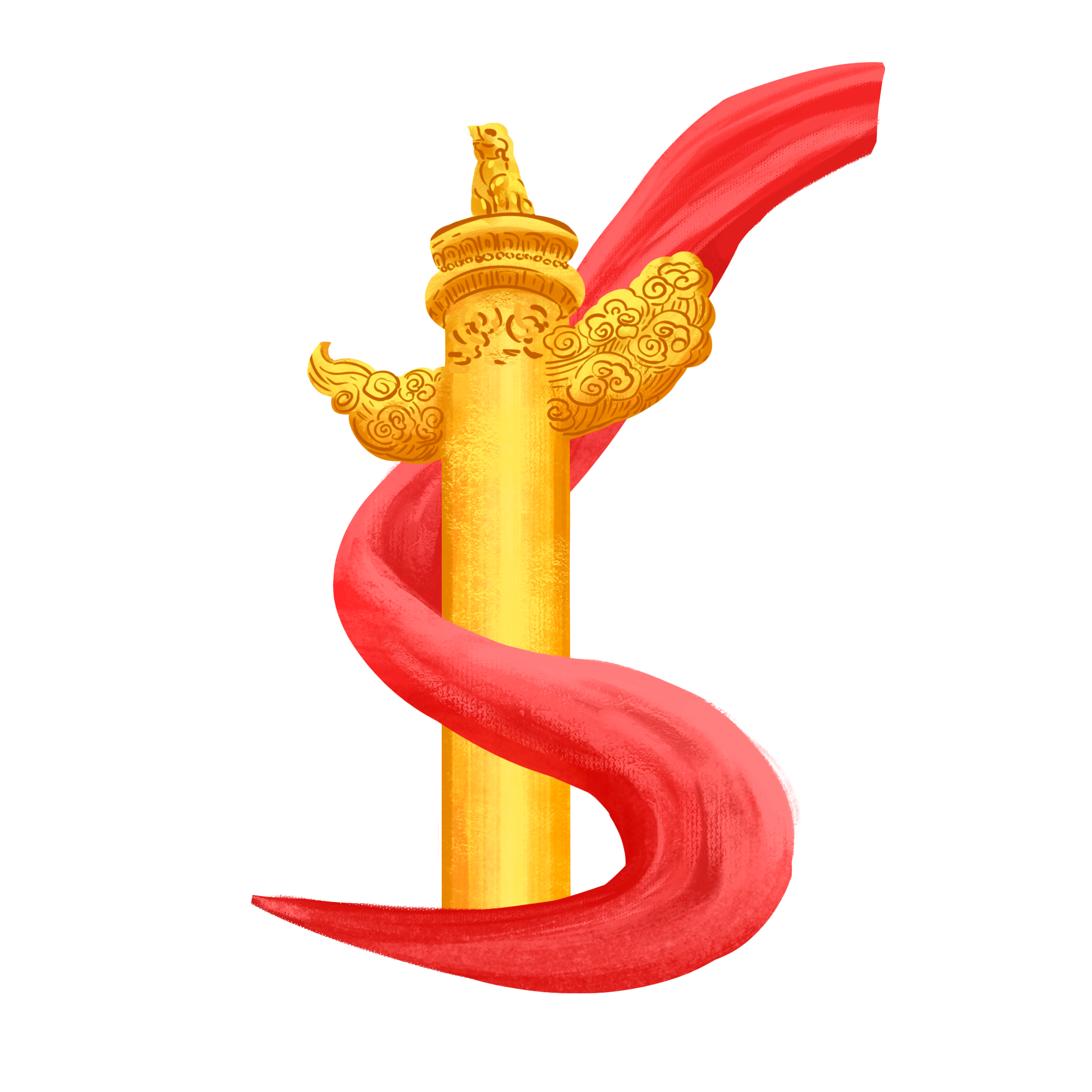 编纂民法典的重大意义
九届全国人大常委会组织起草了《中华人民共和国民法（草案）》，并于2002年12月进行了一次审议
再次启动民法制定工作，由于多种原因也未能取得实际成果
民法典
1954年
1962年
1979年
2001年
2020年
十三届全国人大三次会议表决通过了《中华人民共和国民法典》，宣告中国“民法典时代”正式到来
刚刚进入改革开放新时期，制定一部完整民法典的条件尚不具备
由于多种原因而未能取得实际成果
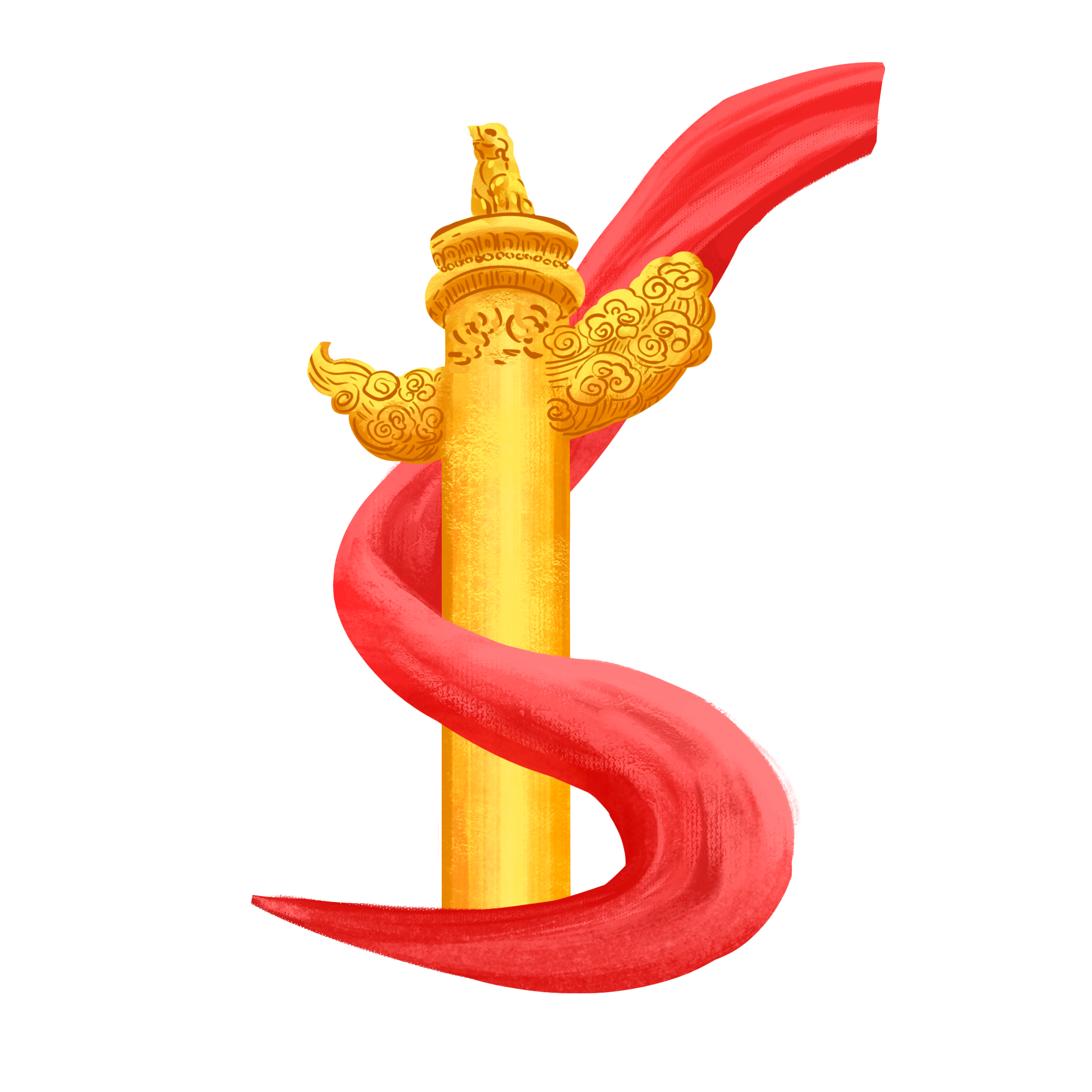 编纂民法典的重大意义
《中华人民共和国民法典》，是新中国成立以来第一部以“法典”命名的法律，是新时代我国社会主义法治建设的重大成果。
在中国特色社会主义法律体系中具有重要地位，是一部固根本、稳预期、利长远的基础性法律
民法典
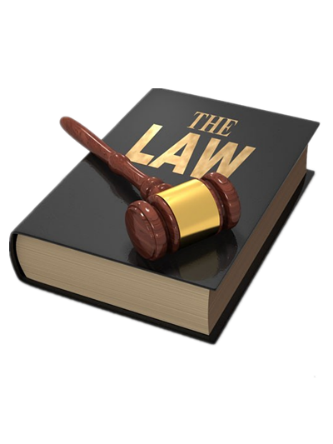 是坚持和完善中国特色社会主义制度的现实需要
是推进全面依法治国、推进国家治理体系和治理能力现代化的重大举措
是坚持和完善社会主义基本经济制度、推动经济高质量发展的客观要求
是增进人民福祉、维护最广大人民根本利益的必然要求
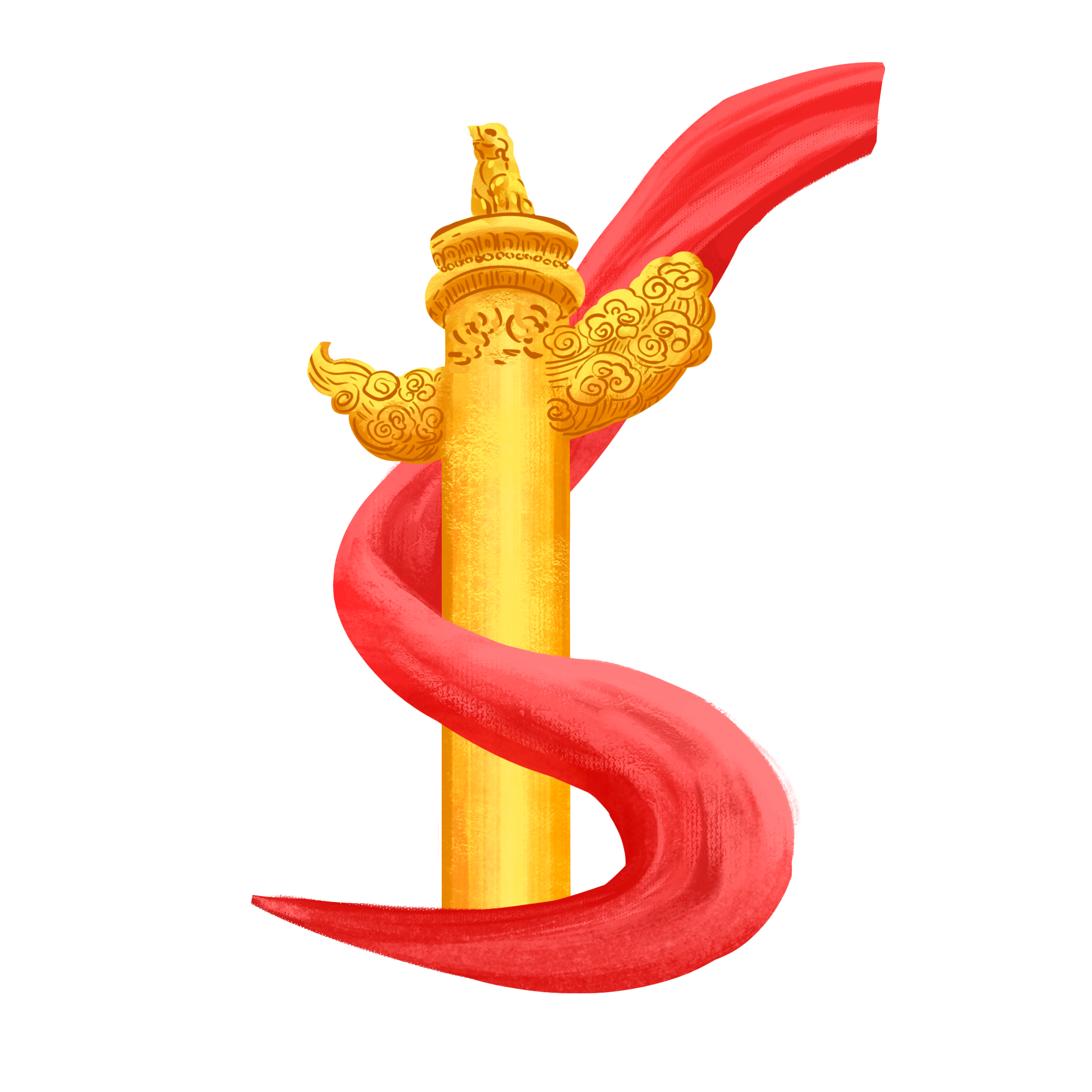 编纂民法典的重大意义
系统整合了新中国70多年来长期实践形成的民事法律规范
汲取了中华民族5000多年优秀法律文化，借鉴了人类法治文明建设有益成果
民法典
一部体现我国社会主义性质、符合人民利益和愿望、顺应时代发展要求的民法典
是
是
是
一部体现对生命健康、财产安全、交易便利、生活幸福、人格尊严等各方面权利平等保护的民法典
一部具有鲜明中国特色、实践特色、时代特色的民法典
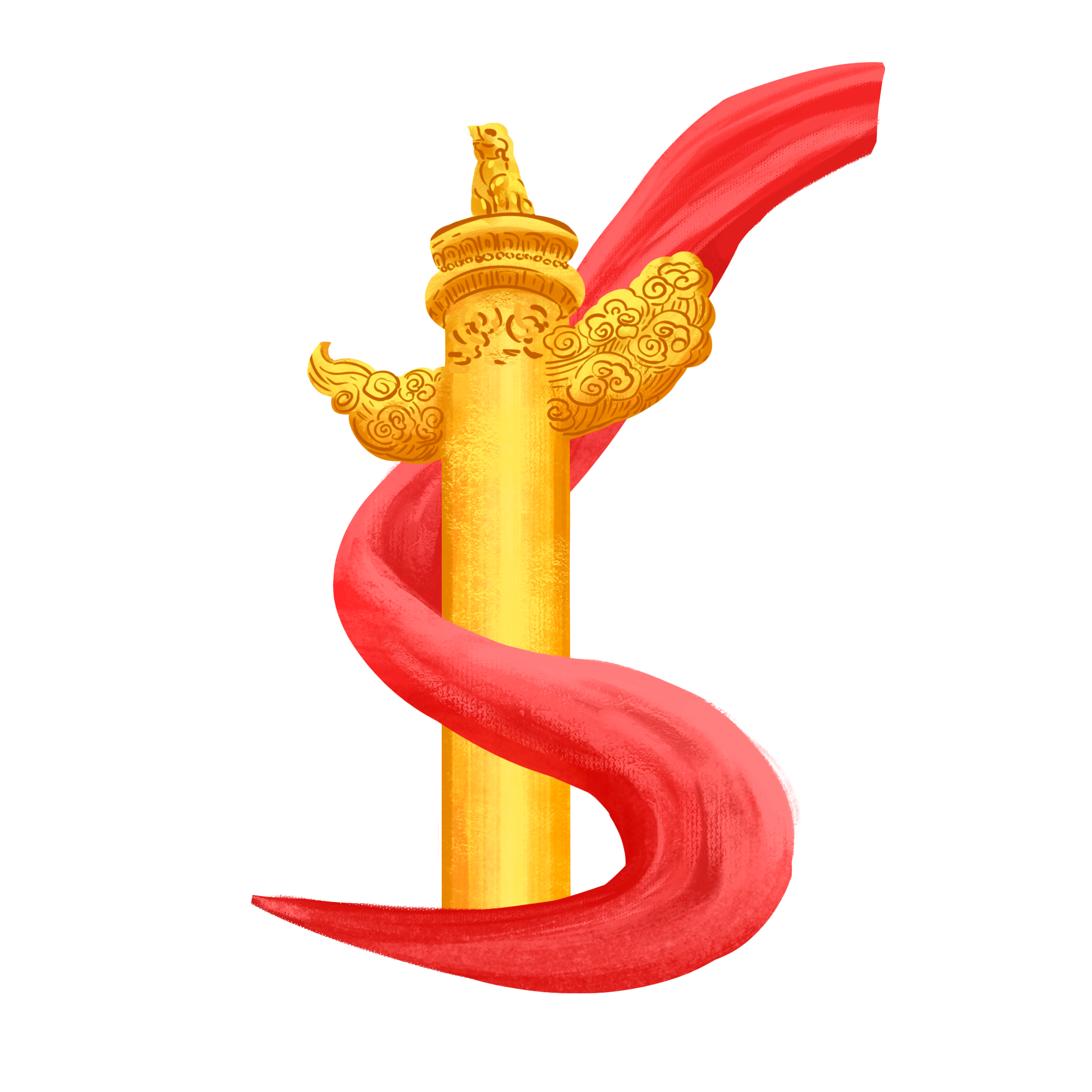 编纂民法典的总体要求和基本原则
指导思想
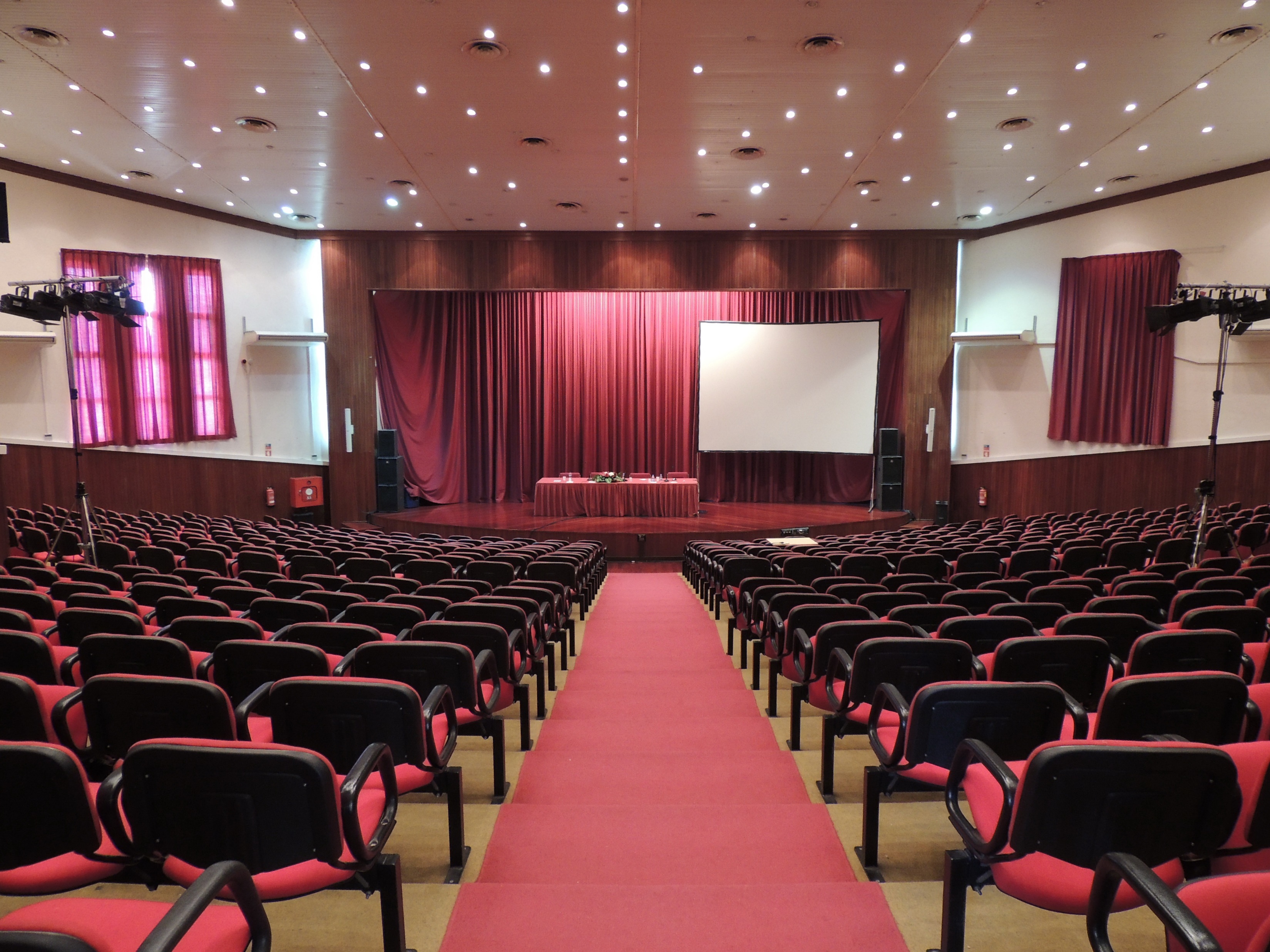 高举中国特色社会主义伟大旗帜
以马克思列宁主义、毛泽东思想、邓小平理论、“三个代表”重要思想、科学发展观、习近平新时代中国特色社会主义思想为指导。
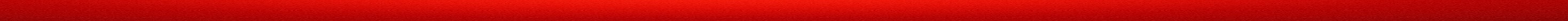 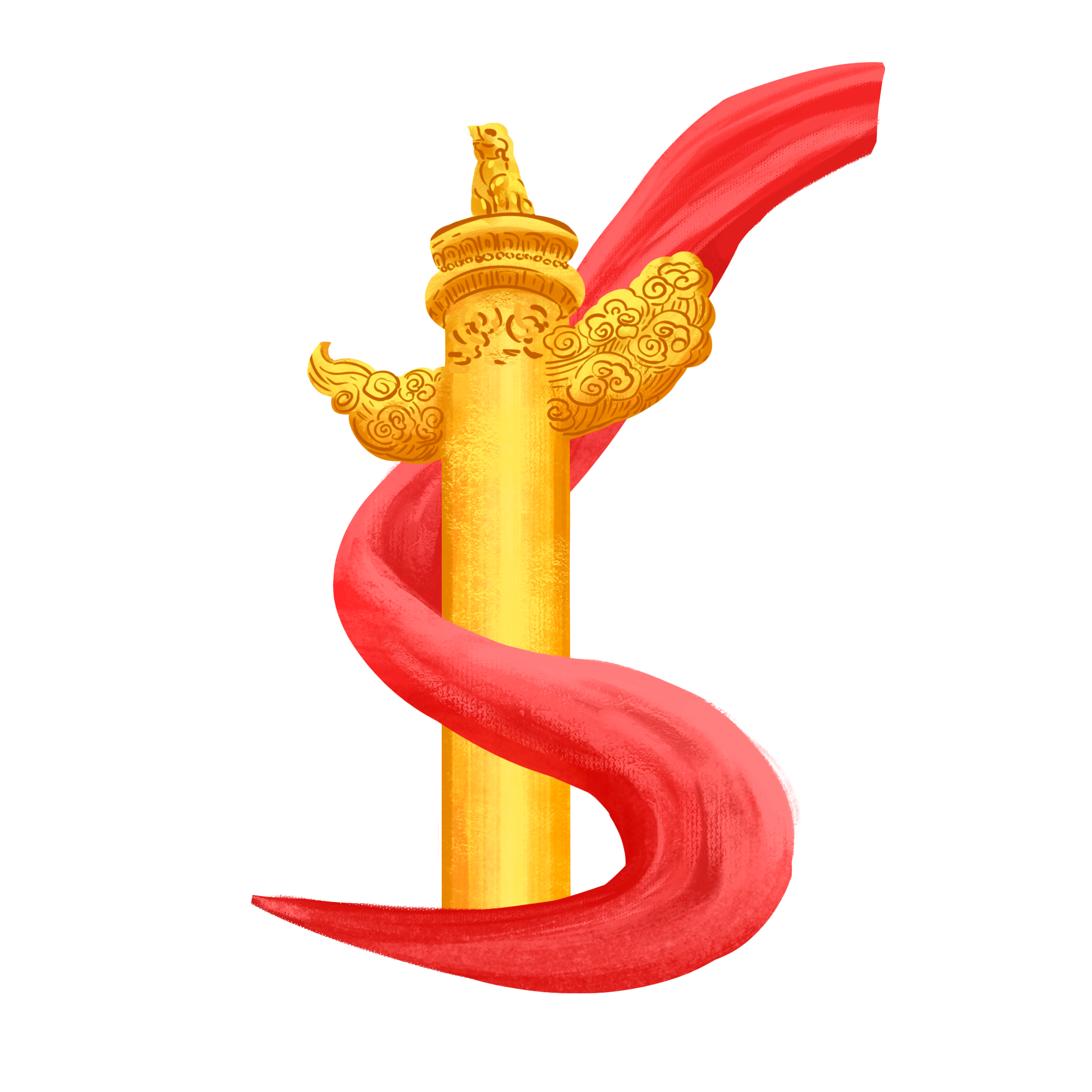 编纂民法典的总体要求和基本原则
指导思想
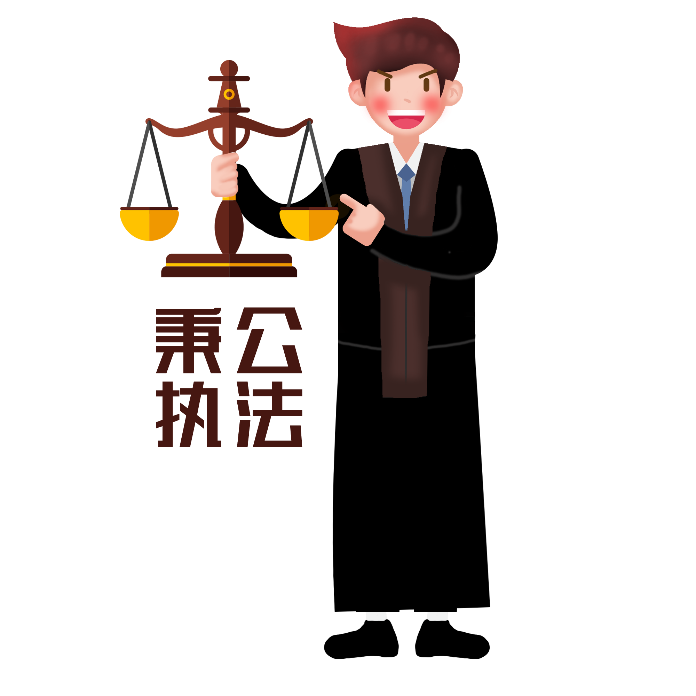 增强“四个意识”，坚定“四个自信”，做到“两个维护”，全面贯彻党的十八大、十九大和有关中央全会精神，坚持党的领导、人民当家作主、依法治国有机统一，紧紧围绕统筹推进“五位一体”总体布局和协调推进“四个全面”战略布局，紧紧围绕建设中国特色社会主义法治体系、建设社会主义法治国家，总结实践经验，适应时代要求，对我国现行的、制定于不同时期的民法通则、物权法、合同法、担保法、婚姻法、收养法、继承法、侵权责任法和人格权方面的民事法律规范进行全面系统的编订纂修，形成一部具有中国特色、体现时代特点、反映人民意愿的民法典，为新时代坚持和完善中国特色社会主义制度、实现“两个一百年”奋斗目标、实现中华民族伟大复兴中国梦提供完备的民事法治保障。
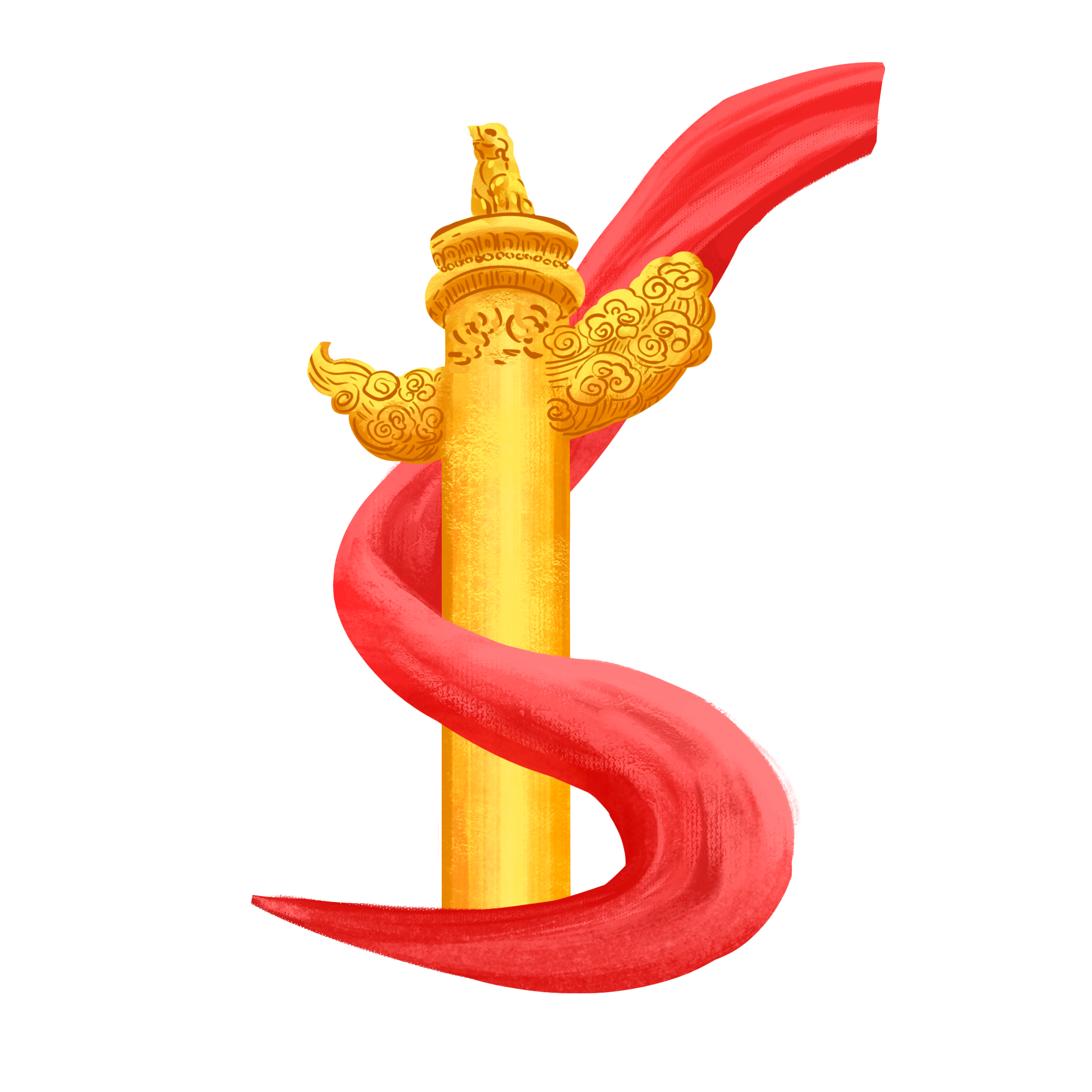 编纂民法典的总体要求和基本原则
遵循和体现五个基本原则
第二    坚持以人民为中心
第一    坚持正确政治方向
全面贯彻习近平总书记全面依法治国新理念新思想新战略，坚决贯彻党中央的决策部署，坚持服务党和国家工作大局，充分发挥民法典在坚持和完善中国特色社会主义制度、推进国家治理体系和治理能力现代化中的重要作用。
以保护民事权利为出发点和落脚点，切实回应人民的法治需求，更好地满足人民日益增长的美好生活需要，充分实现好、维护好、发展好最广大人民的根本利益，使民法典成为新时代保护人民民事权利的好法典。
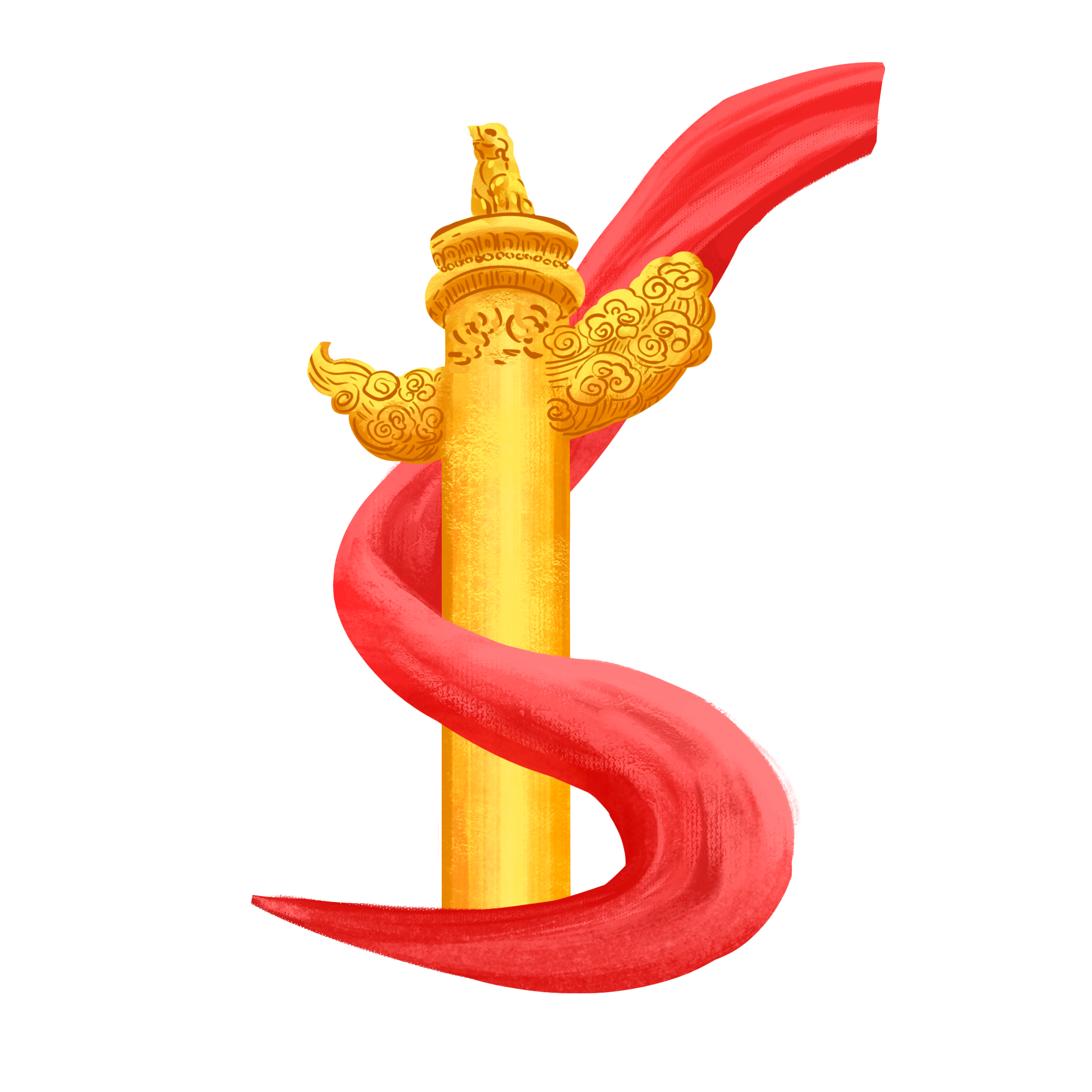 编纂民法典的总体要求和基本原则
第三    坚持立足国情和实际
全面总结我国改革开放40多年来民事立法和实践经验，以法典化方式巩固、确认和发展民事法治建设成果，以实践需求指引立法方向，提高民事法律制度的针对性、有效性、适应性，发挥法治的引领、规范、保障作用。
第四    坚持依法治国与以德治国相结合
注重将社会主义核心价值观融入民事法律规范，大力弘扬传统美德和社会公德，强化规则意识，倡导契约精神，维护公序良俗。
第五    坚持科学立法、民主立法、依法立法
不断增强民事法律规范的系统性、完整性，既保持民事法律制度的连续性、稳定性，又保持适度的前瞻性、开放性，同时处理好、衔接好法典化民事法律制度下各类规范之间的关系。
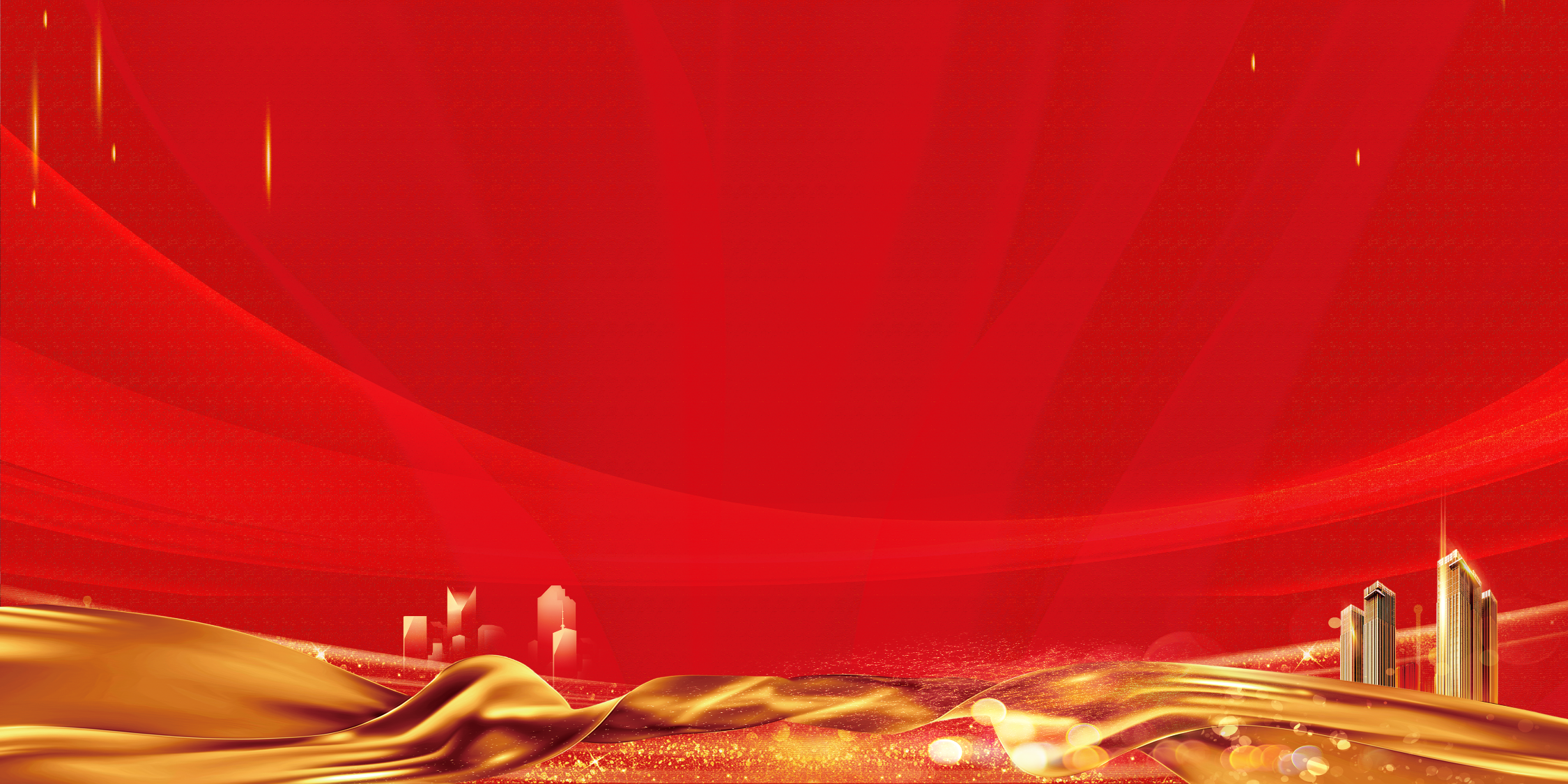 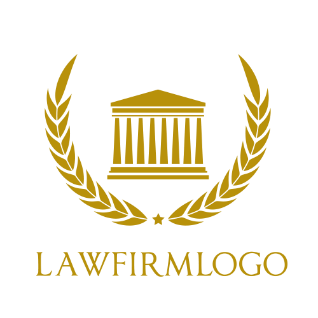 PART 02
民法典的主要内容解读
中国首部民法典2020建党专题党课学习
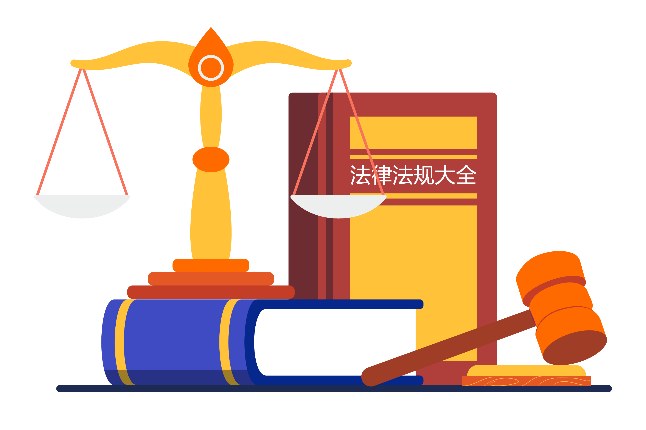 《民法典》
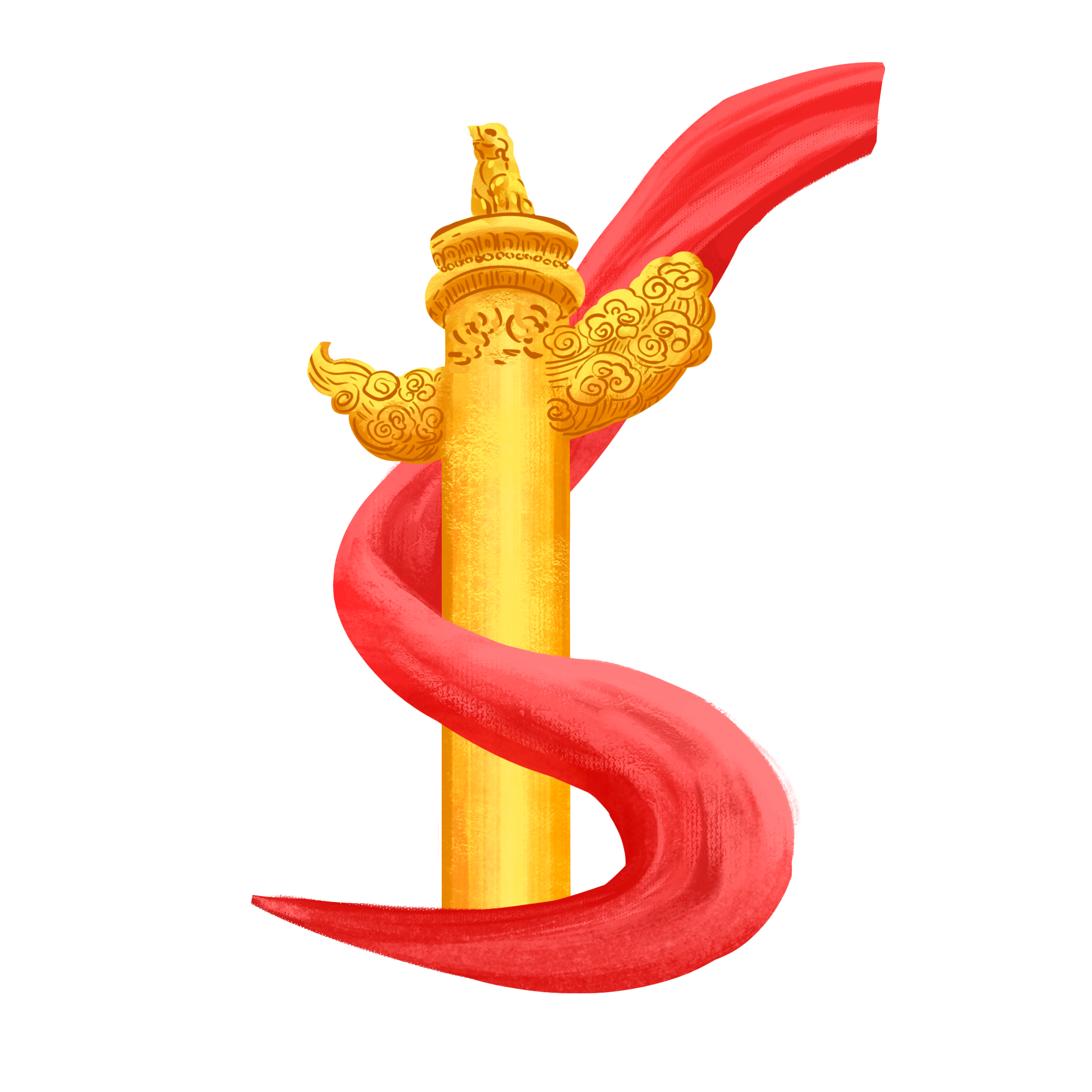 民法典的主要构成
1260条
共7编
第一编
第二编
第七编
第三编
第四编
第六编
第五编
侵
权
责
任
附
则
总
则
物
权
合
同
人
格
权
婚
姻
家
庭
继
承
中华人民共和国民法典
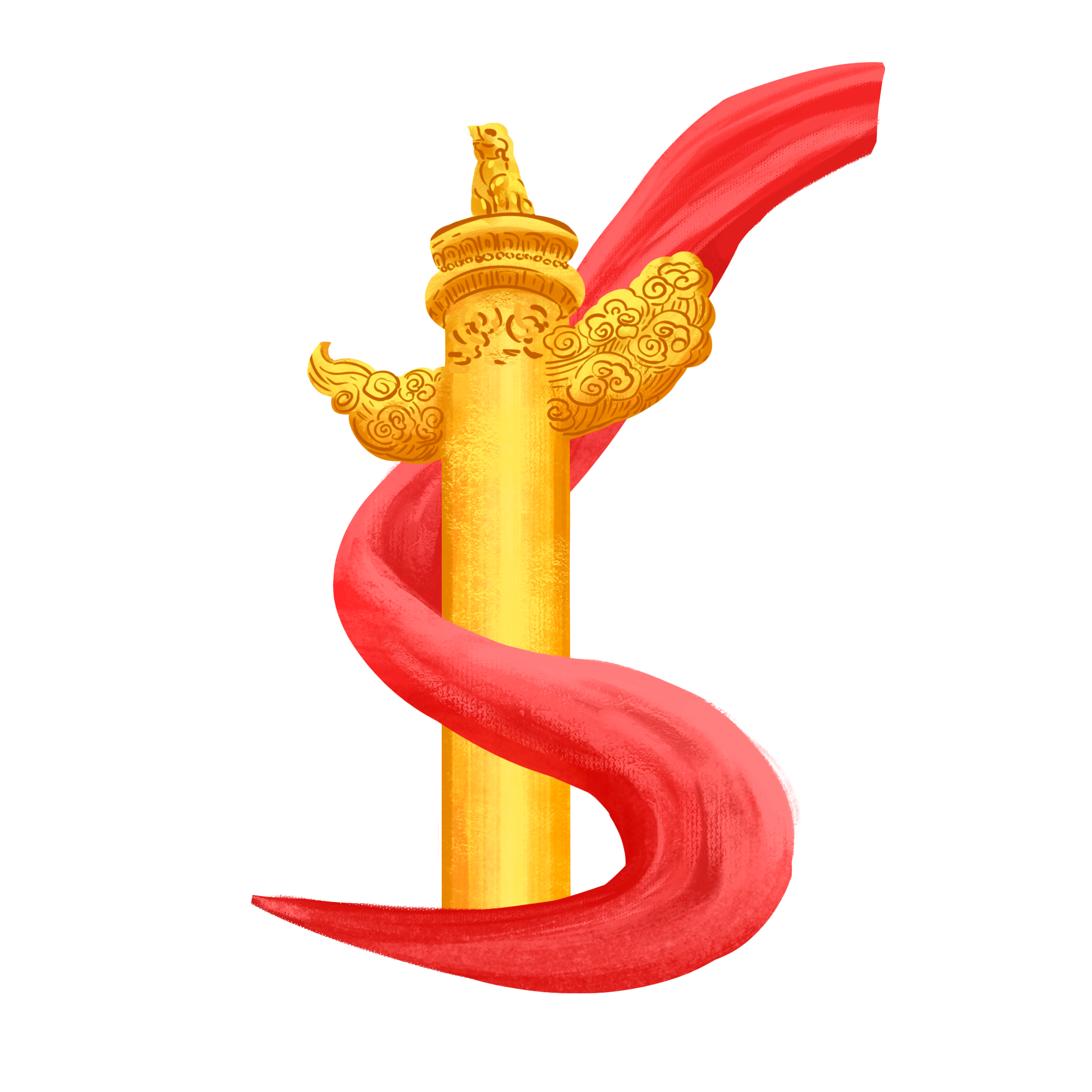 民法典的主要内容
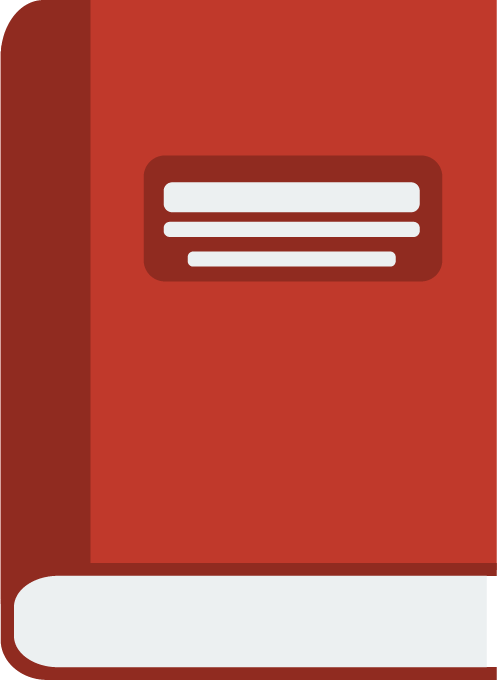 01
02
03
关于基本规定
关于民事主体
关于民事权利
关于总则
保护民事权利是民事立法的重要任务。第一编第五章规定了民事权利制度，包括各种人身权利和财产权利
民事主体是民事关系的参与者、民事权利的享有者、民事义务的履行者和民事责任的承担者
第一编第一章规定了民法典的立法目的和依据
中华人民共和国
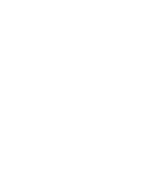 民法典
总则编
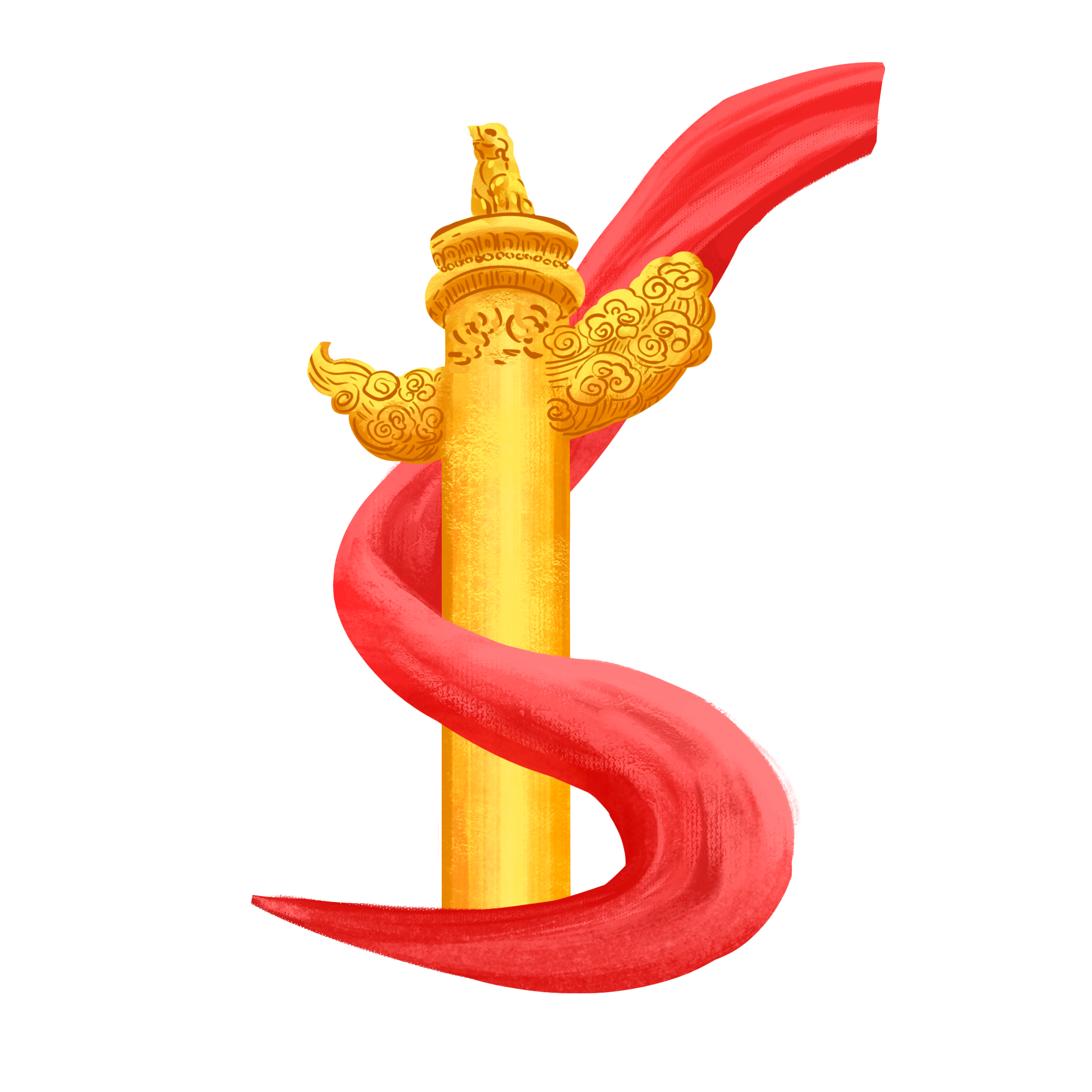 民法典的主要内容
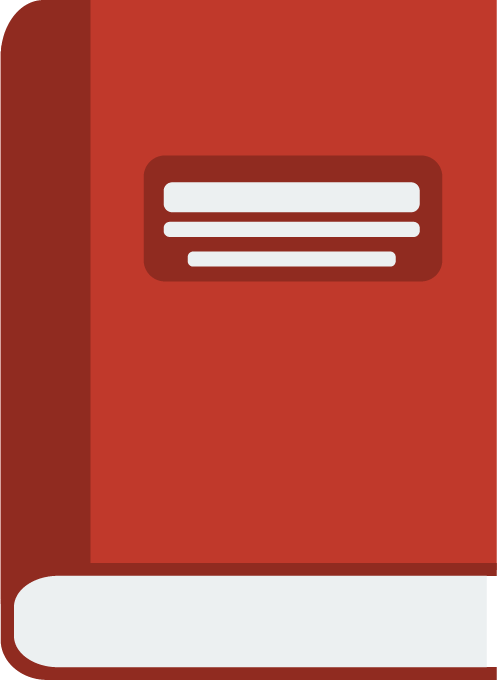 04
05
关于民事法律行为和代理
关于民事责任、诉讼时效和期间计算
关于总则
民事法律行为是民事主体通过意思表示设立、变更、终止民事法律关系的行为，代理是民事主体通过代理人实施民事法律行为的制度
民事责任是民事主体违反民事义务的法律后果，是保障和维护民事权利的重要制度
中华人民共和国
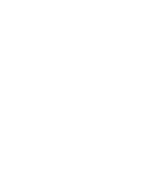 民法典
总则编
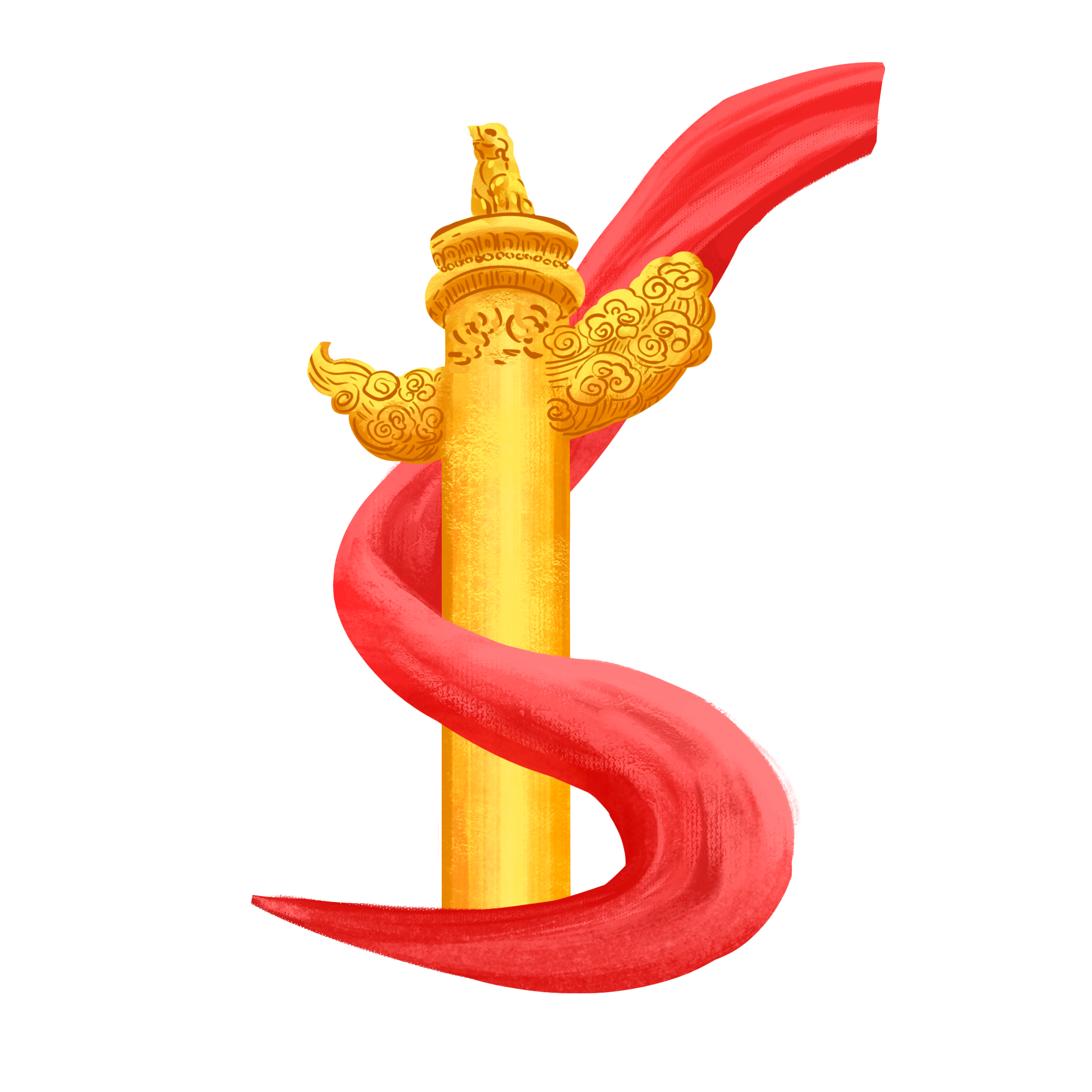 民法典的主要内容
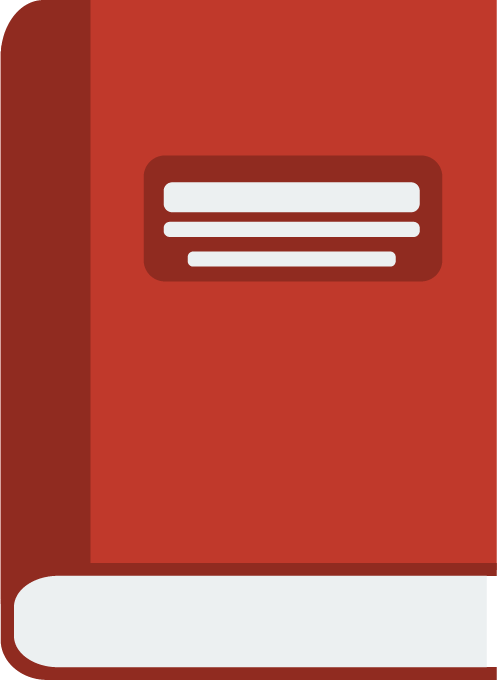 01
02
03
关于通则
关于所有权
关于用益物权
关于物权
规定了物权制度基础性规范，包括平等保护等物权基本原则，物权变动的具体规则，以及物权保护制度
用益物权是指权利人依法对他人的物享有占有、使用和收益的权利
是所有人对自己的不动产或者动产依法享有占有、使用、收益和处分的权利
中华人民共和国
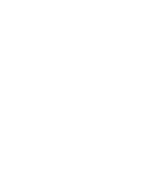 民法典
物权编
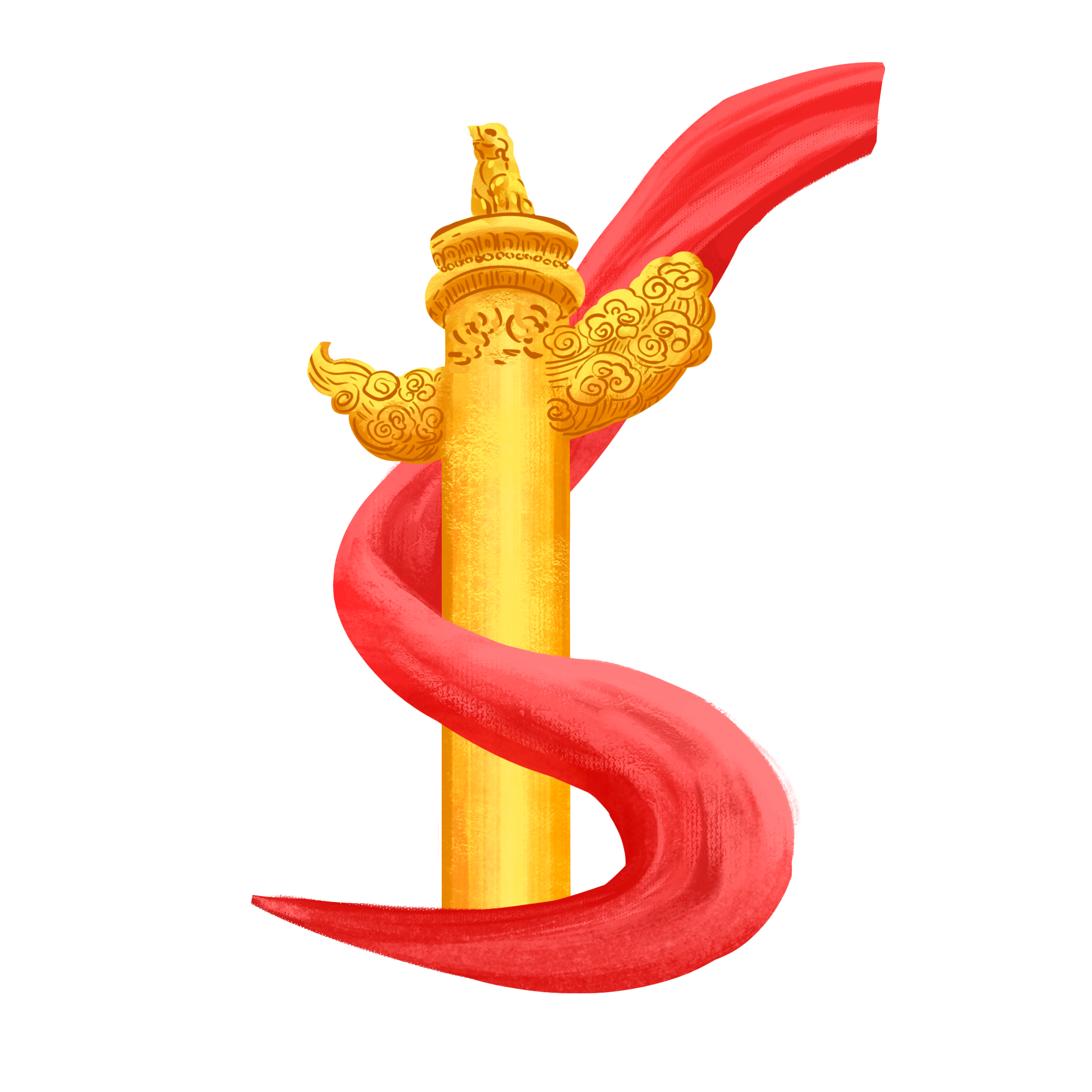 民法典的主要内容
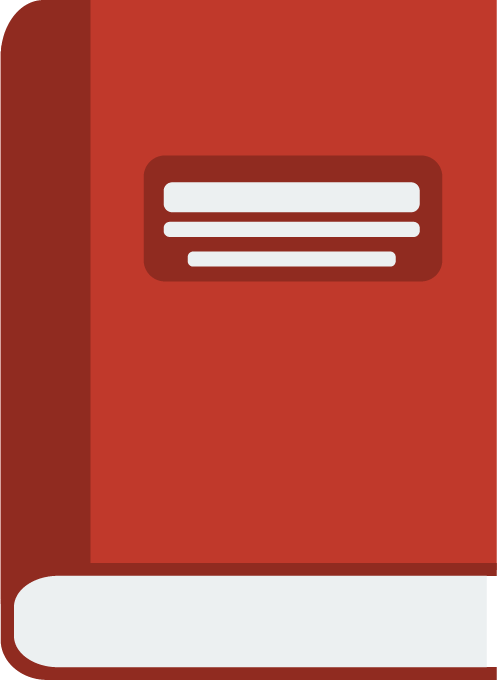 04
05
关于担保物权
关于占有
关于物权
占有是指对不动产或者动产事实上的控制与支配
担保物权是指为了确保债务履行而设立的物权，包括抵押权、质权和留置权
中华人民共和国
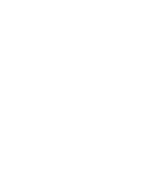 民法典
物权编
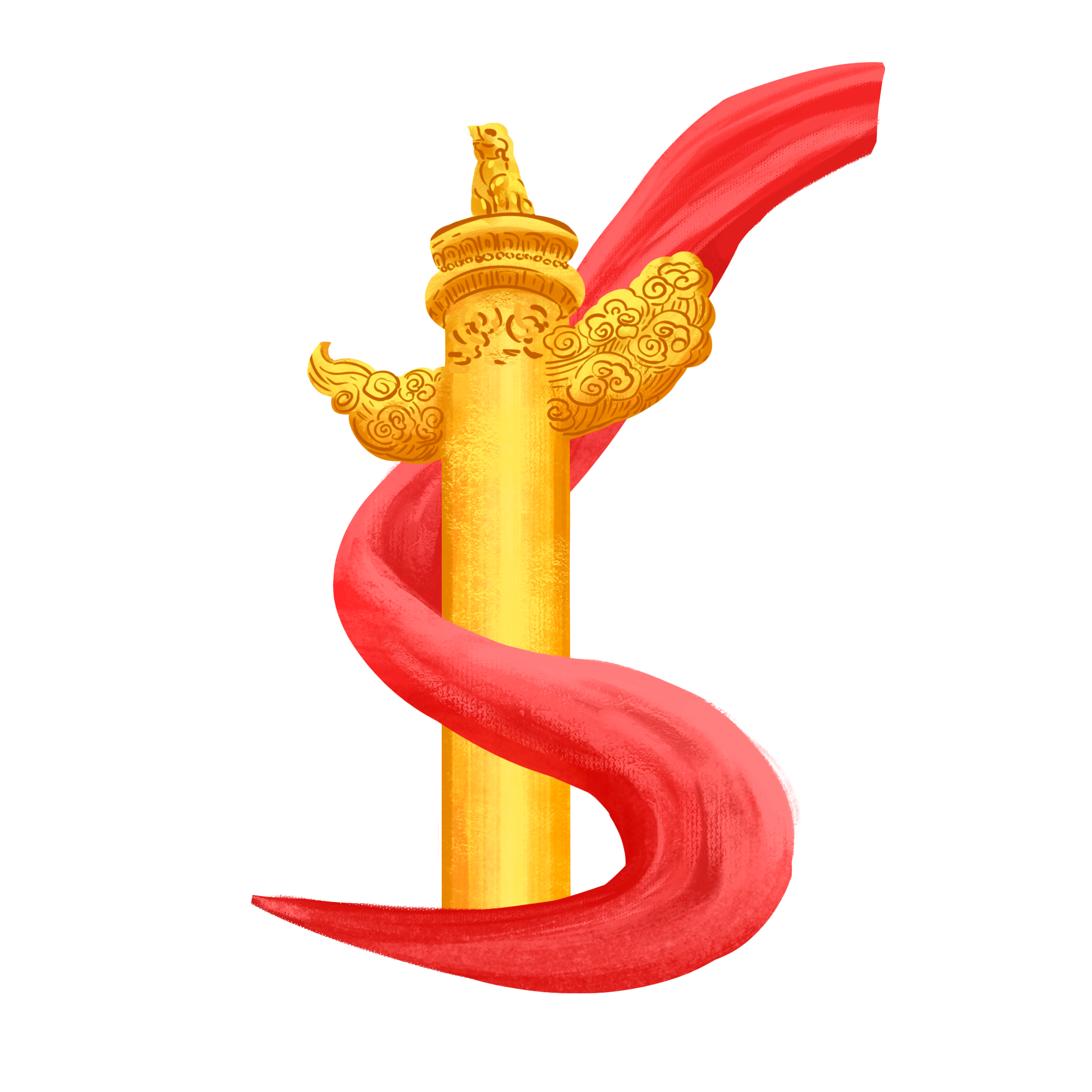 民法典的主要内容
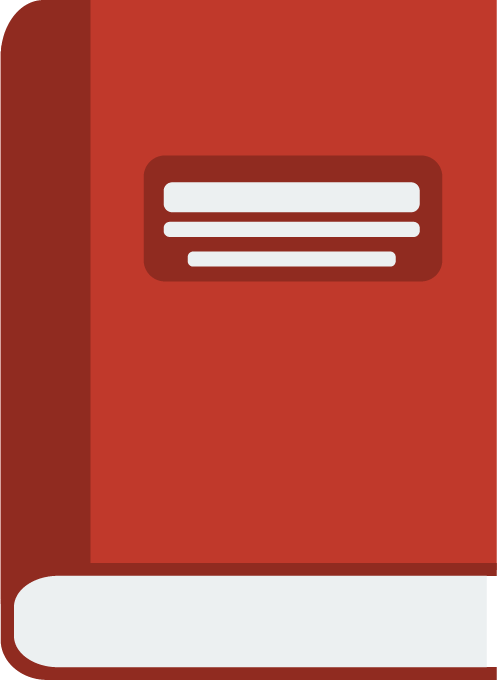 01
02
03
关于通则
关于典型合同
关于准合同
关于合同
规定了合同的订立、效力、履行、保全、转让、终止、违约责任等一般性规则，并在现行合同法的基础上，完善了合同总则制度
无因管理和不当得利既与合同规则同属债法性质的内容，又与合同规则有所区别，第三分编“准合同”分别对无因管理和不当得利的一般性规则作了规定
典型合同在市场经济活动和社会生活中应用普遍
中华人民共和国
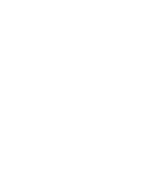 民法典
合同编
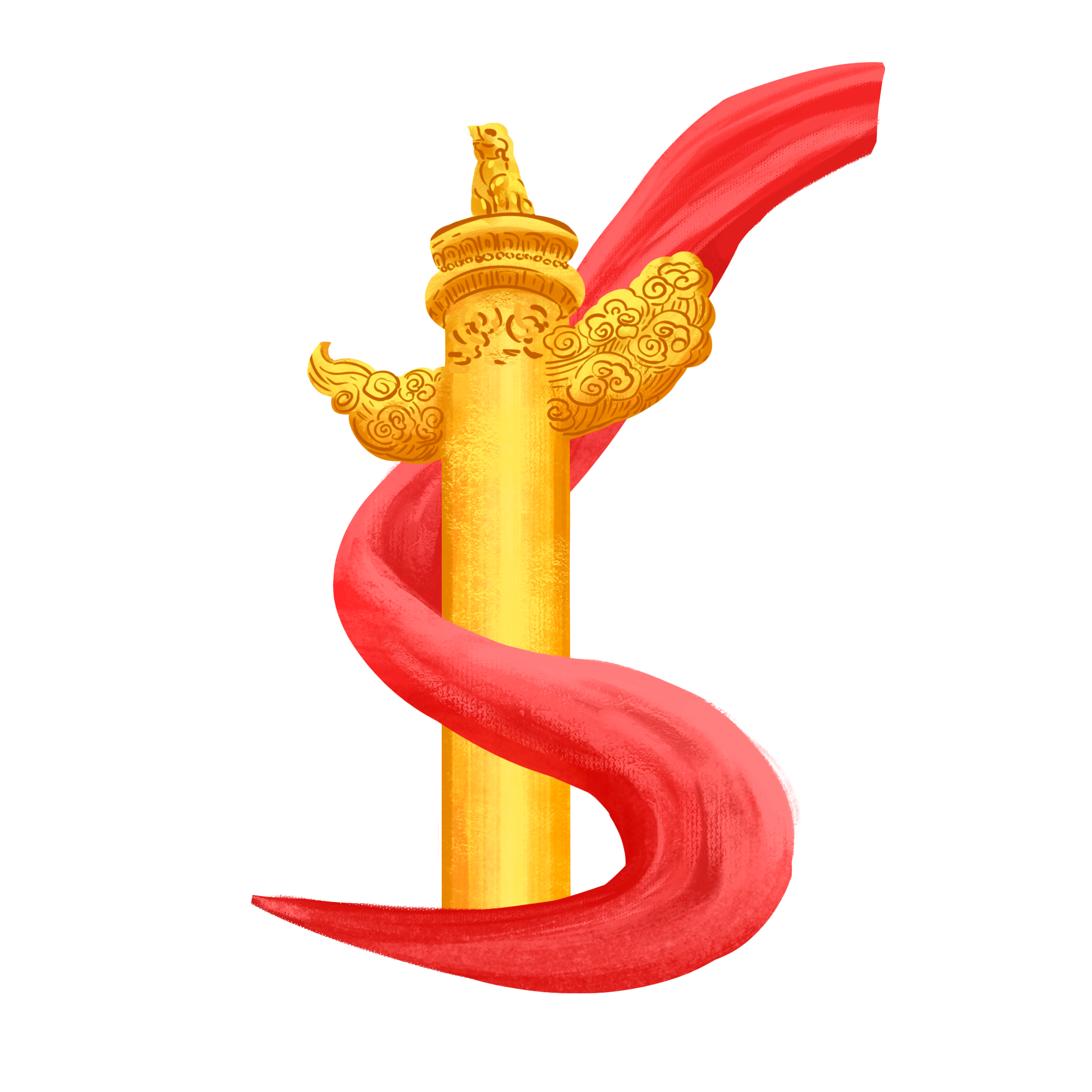 民法典的主要内容
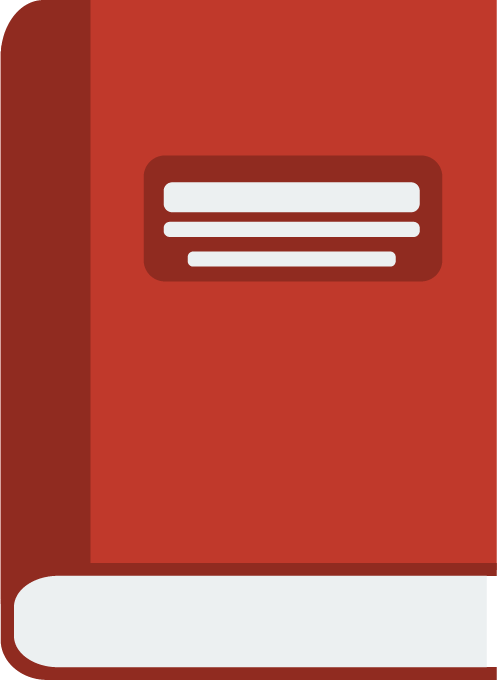 01
02
03
关于一般规定
关于生命权、身体权和健康权
关于姓名权和名称权
关于人格权
规定了人格权的一般性规则
规定了姓名权、名称权的具体内容，并对民事主体尊重保护他人姓名权、名称权的基本义务作了规定
规定了生命权、身体权和健康权的具体内容，并对实践中社会比较关注的有关问题作了有针对性的规定
中华人民共和国
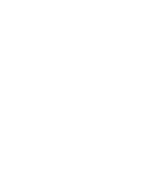 民法典
人格权编
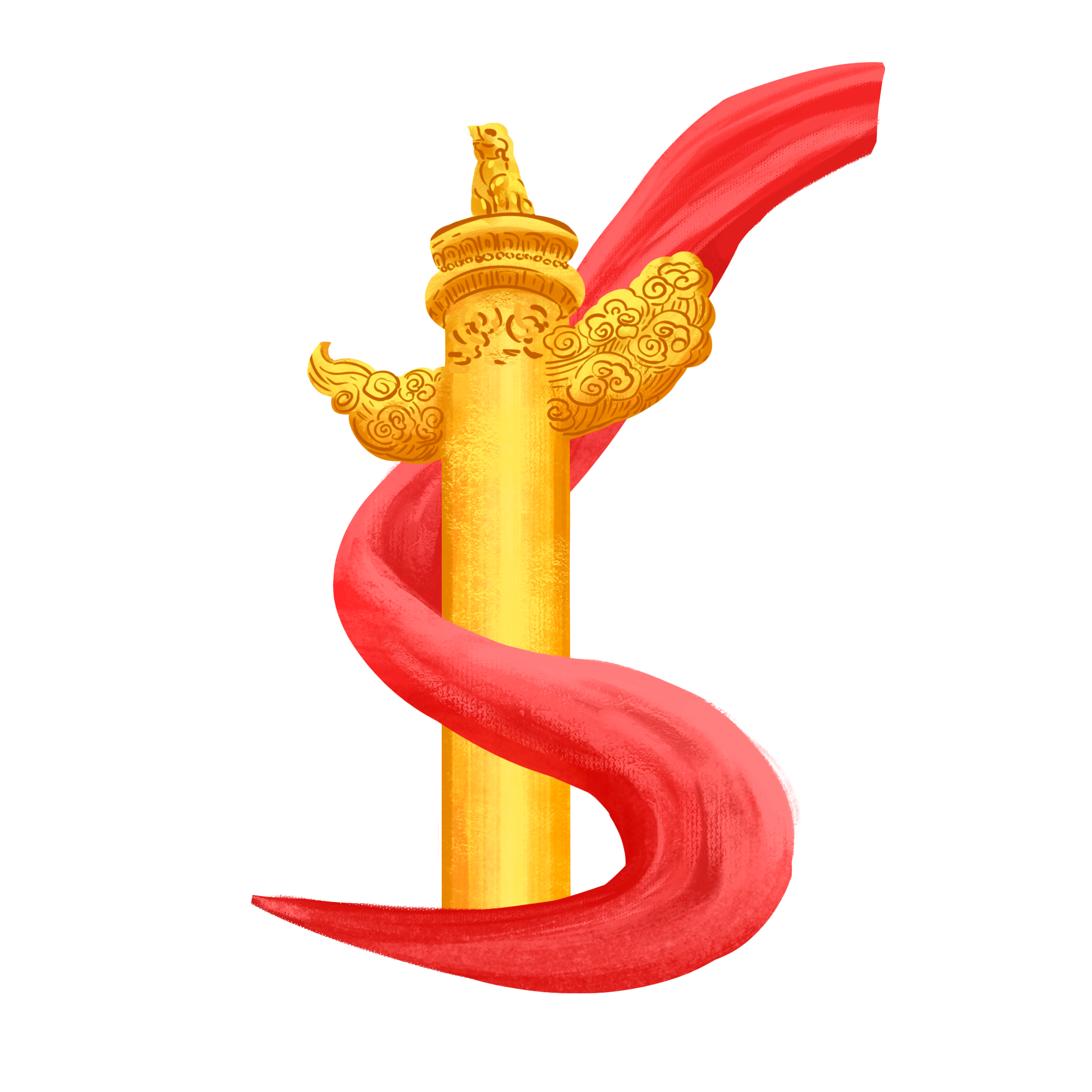 民法典的主要内容
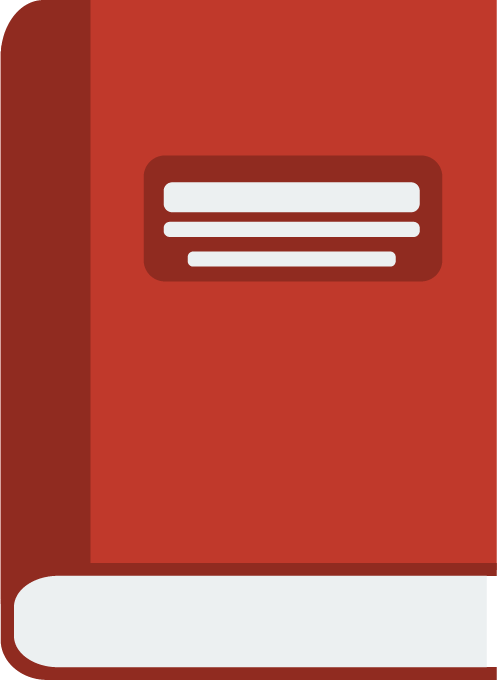 04
05
06
关于肖像权
关于名誉权和荣誉权
关于隐私权和个人信息保护
关于人格权
规定了肖像权的权利内容及许可使用肖像的规则，明确禁止侵害他人的肖像权
在现行有关法律规定的基础上，进一步强化对隐私权和个人信息的保护，并为下一步制定个人信息保护法留下空间
规定了名誉权和荣誉权的内容
中华人民共和国
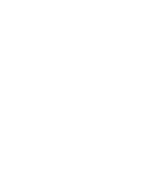 民法典
人格权编
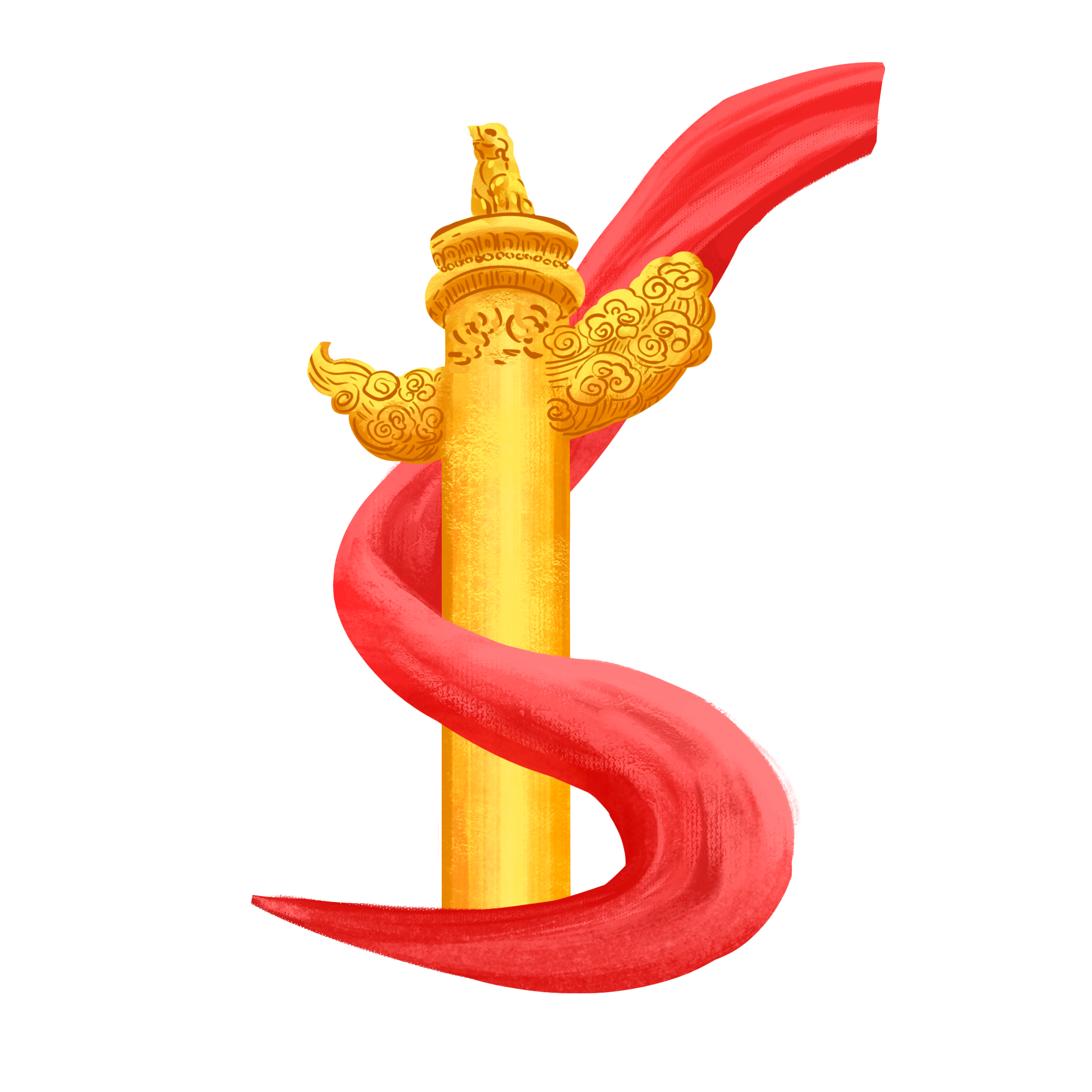 民法典的主要内容
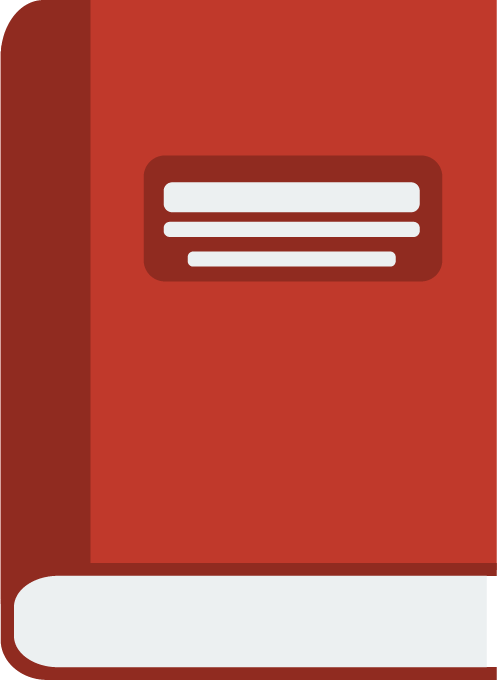 01
02
03
关于一般规定
关于结婚
关于家庭关系
关于婚姻家庭
在现行婚姻法规定的基础上，重申了婚姻自由、一夫一妻、男女平等等婚姻家庭领域的基本原则和规则，并在现行婚姻法的基础上，作了进一步完善
规定了夫妻关系、父母子女关系和其他近亲属关系，并根据社会发展需要，在现行婚姻法的基础上，完善了有关内容
规定了结婚制度，并在现行婚姻法的基础上，对有关规定作了完善
中华人民共和国
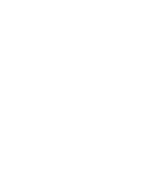 民法典
婚姻家庭编
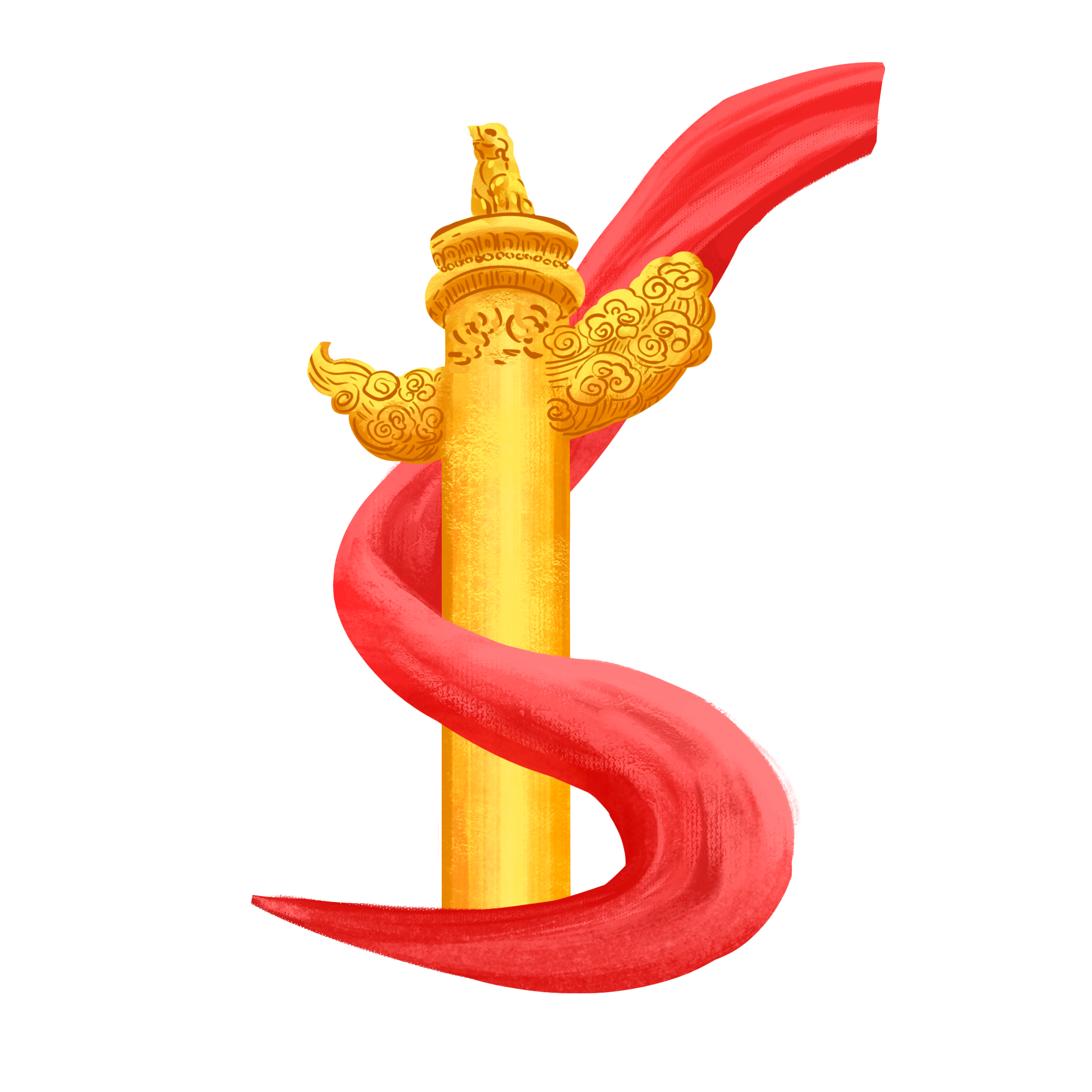 民法典的主要内容
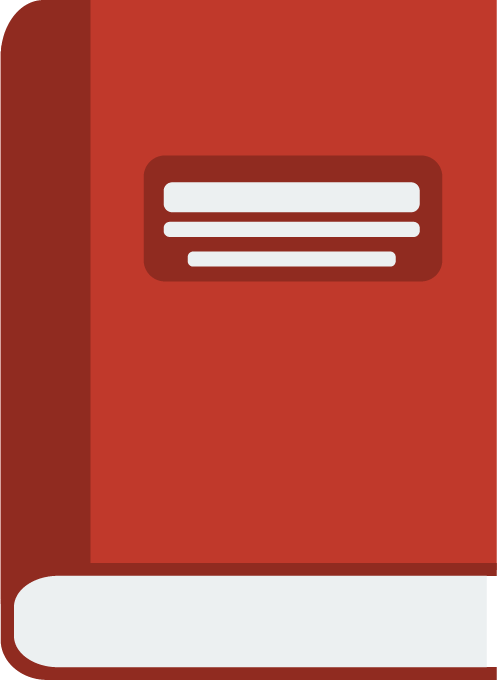 04
05
关于离婚
关于收养
关于婚姻家庭
对收养关系的成立、收养的效力、收养关系的解除作了规定，并在现行收养法的基础上，进一步完善了有关制度
对离婚制度作出了规定，并在现行婚姻法的基础上，作了进一步完善
中华人民共和国
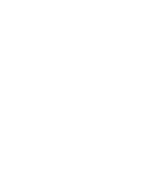 民法典
婚姻家庭编
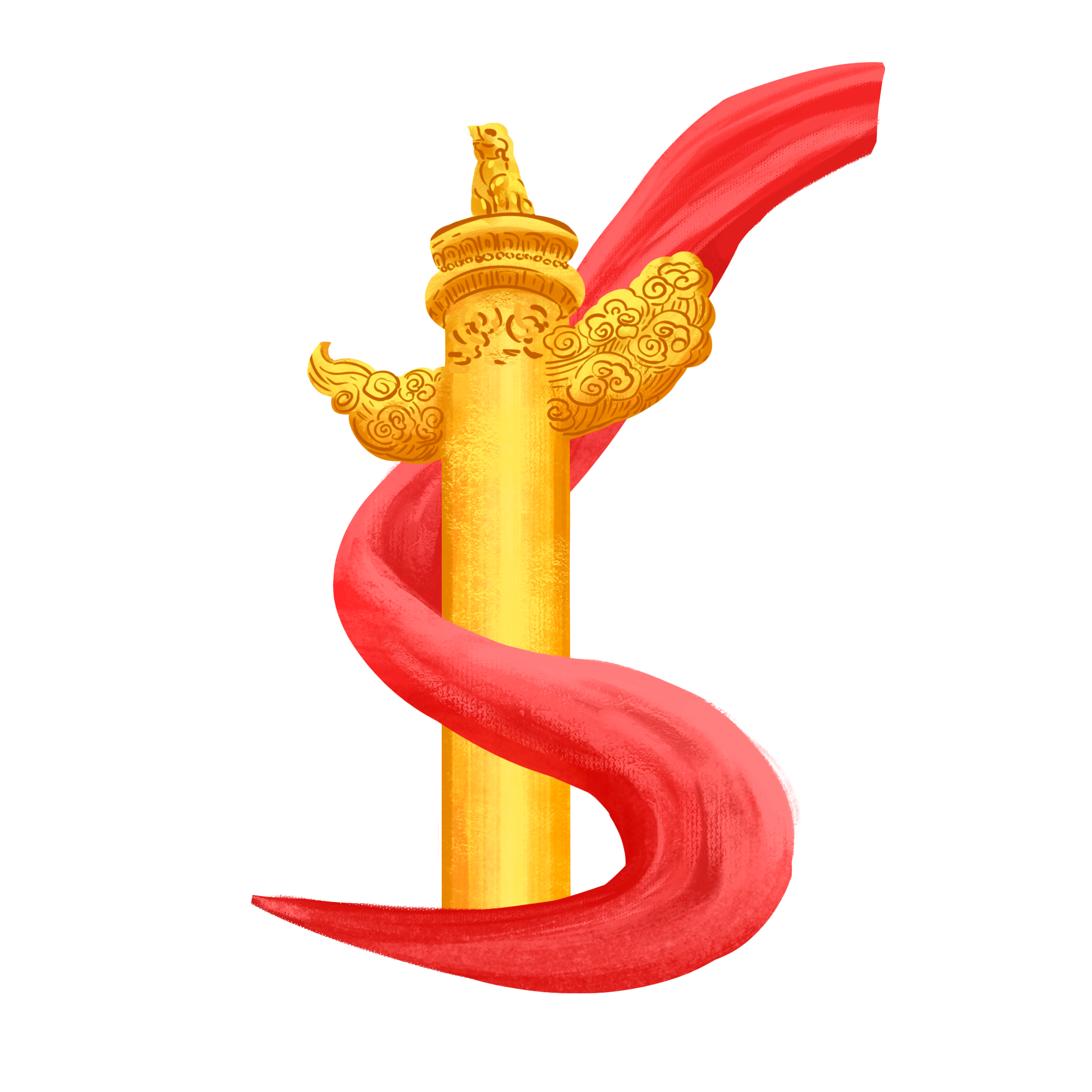 民法典的主要内容
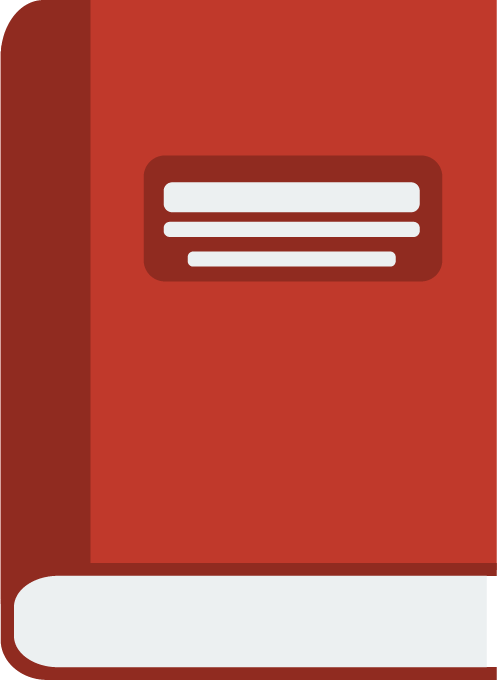 01
02
关于一般规定
关于法定继承
关于继承
法定继承是在被继承人没有对其遗产的处理立有遗嘱的情况下，继承人的范围、继承顺序等均按照法律规定确定的继承方式
规定了继承制度的基本规则，重申了国家保护自然人的继承权，规定了继承的基本制度
中华人民共和国
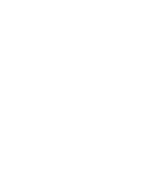 民法典
继承编
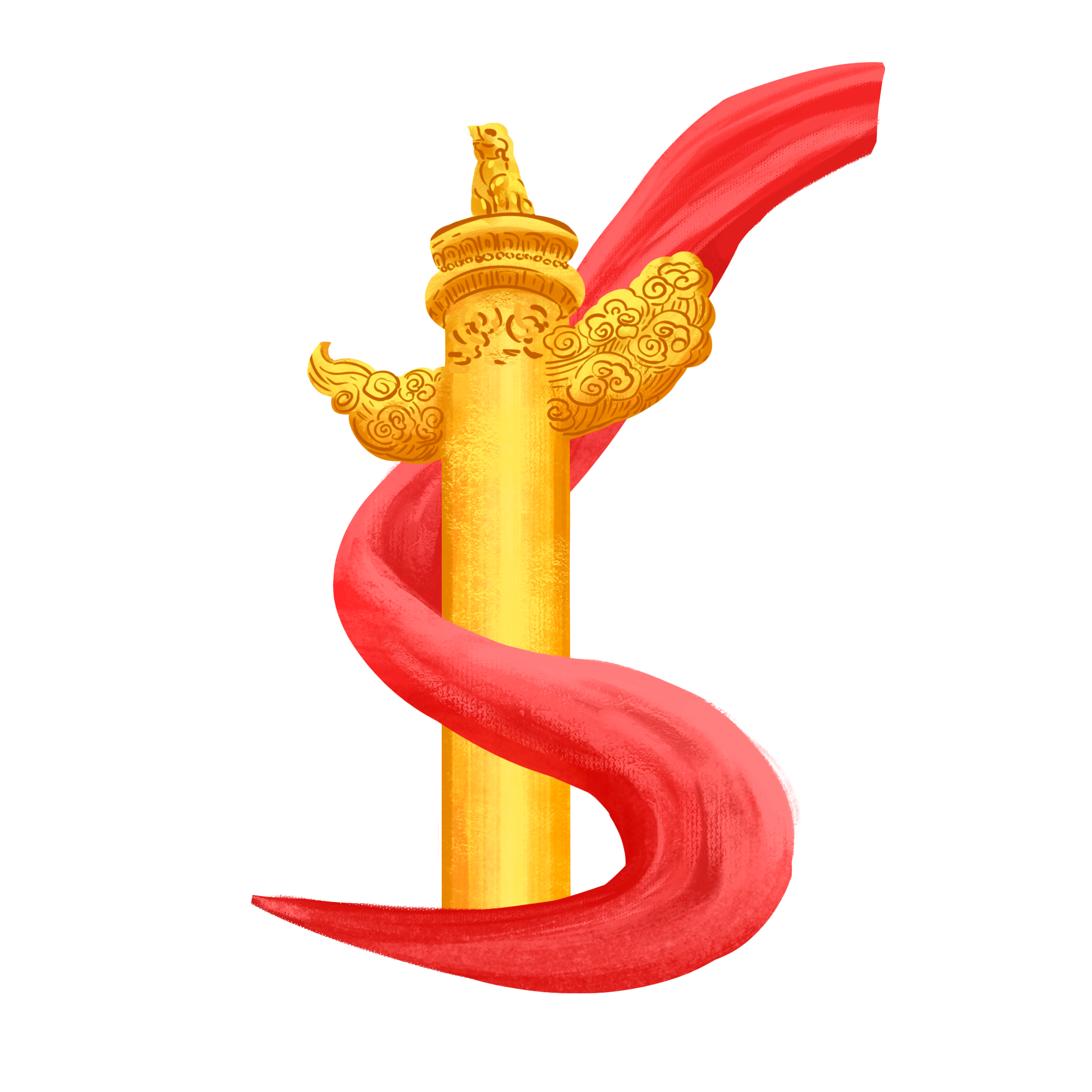 民法典的主要内容
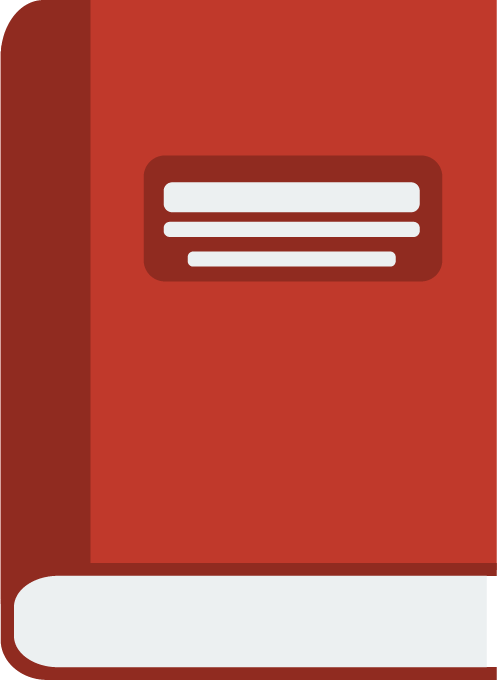 03
04
关于遗嘱继承和遗赠
关于遗产的处理
关于继承
规定了遗产处理的程序和规则，并在现行继承法的基础上，进一步完善了有关遗产处理的制度
遗嘱继承是根据被继承人生前所立遗嘱处理遗产的继承方式
中华人民共和国
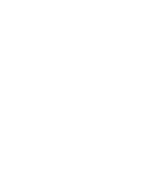 民法典
继承编
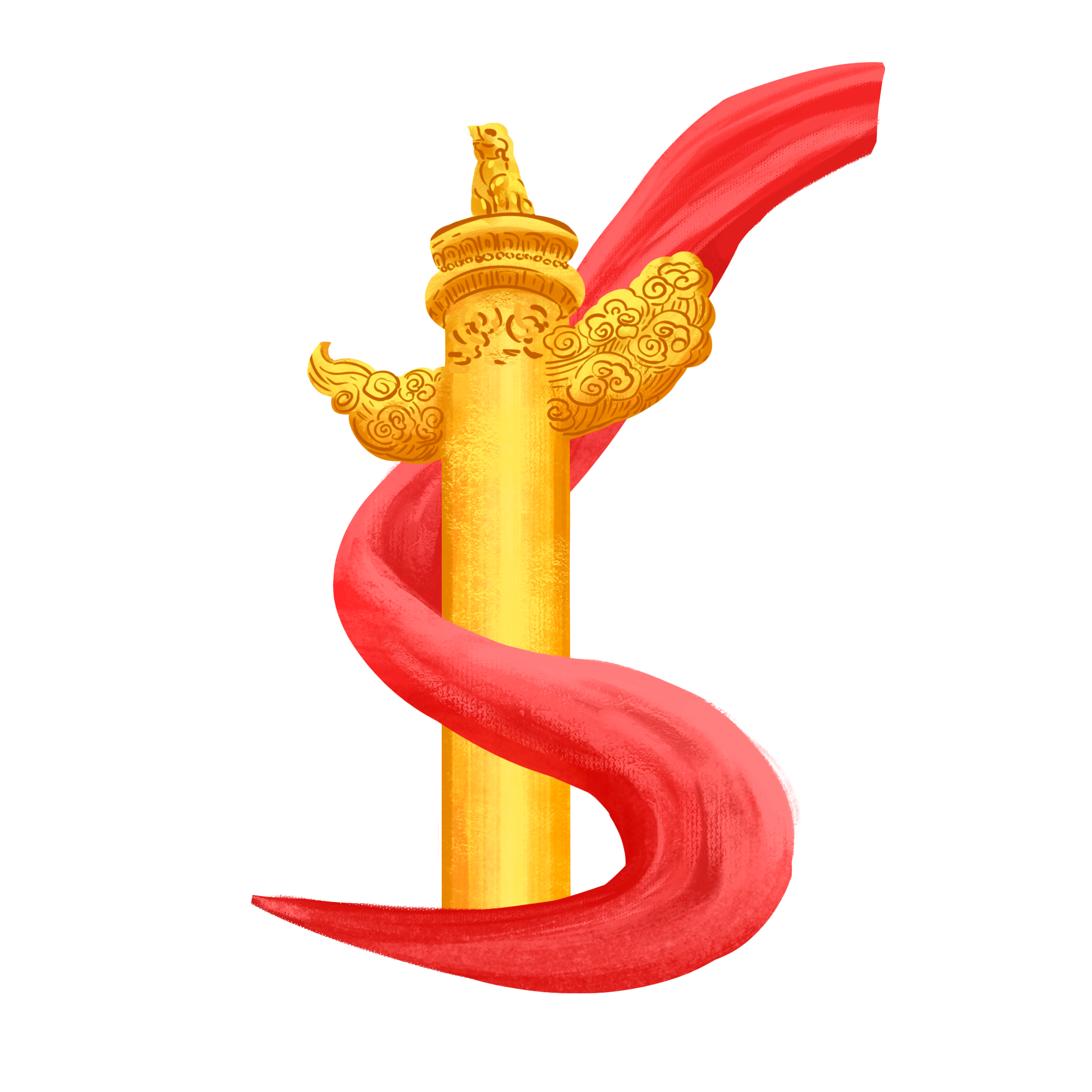 民法典的主要内容
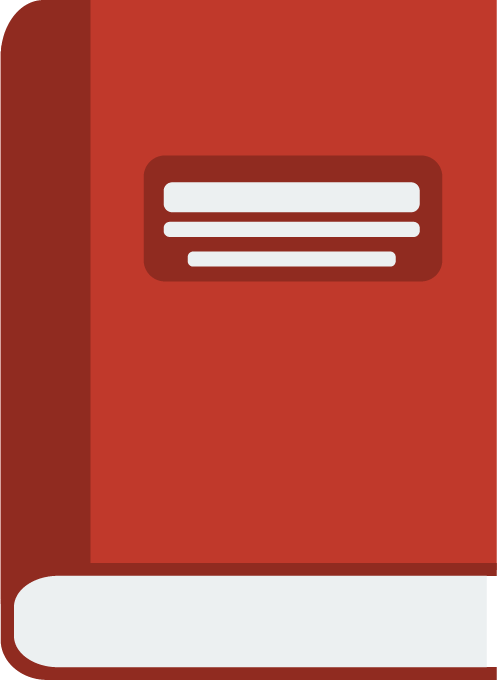 01
02
关于一般规定
关于损害赔偿
关于侵权责任
规定了侵权责任的归责原则、多数人侵权的责任承担、侵权责任的减轻或者免除等一般规则
规定了侵害人身权益和财产权益的赔偿规则、精神损害赔偿规则等
中华人民共和国
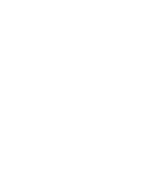 民法典
侵权责任编
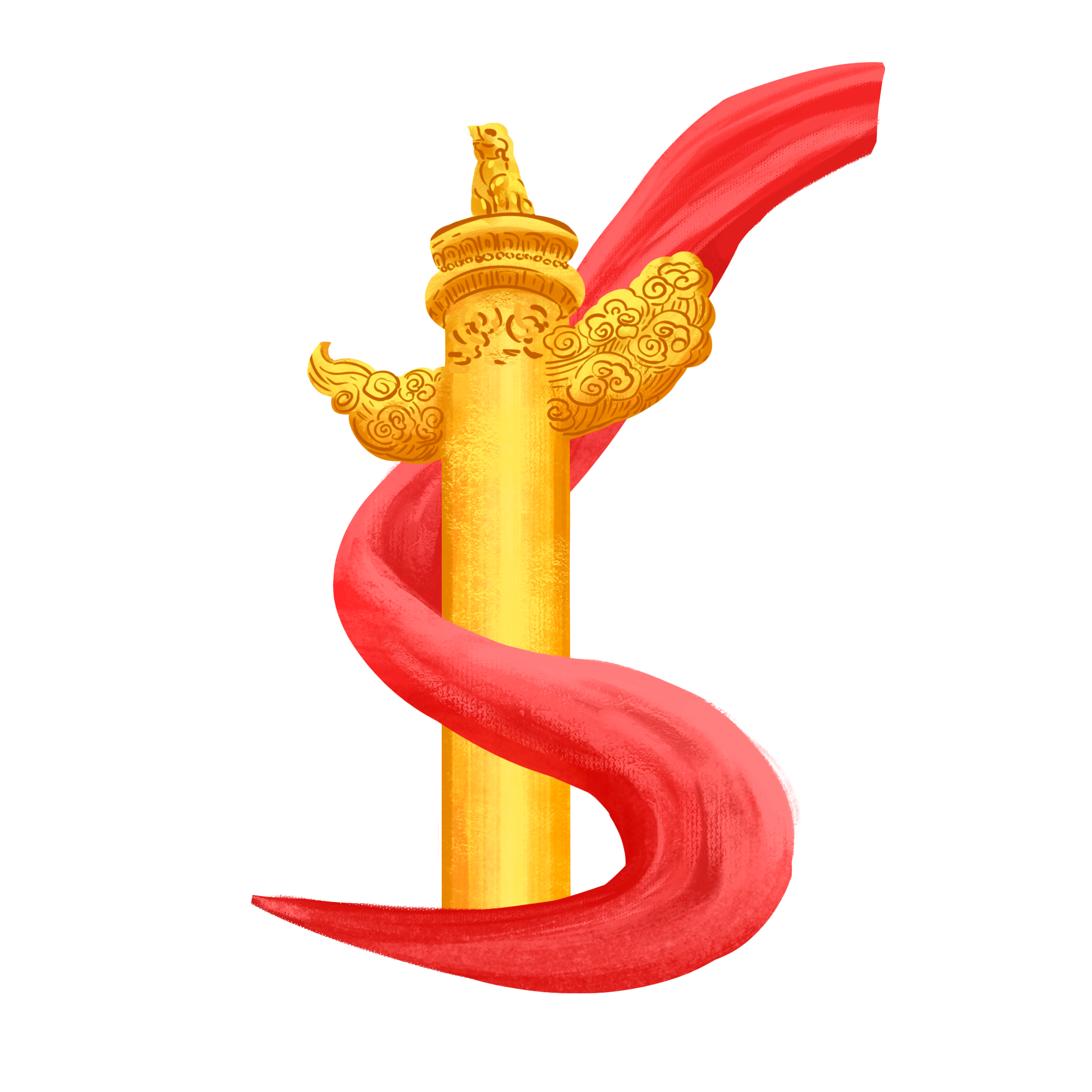 民法典的主要内容
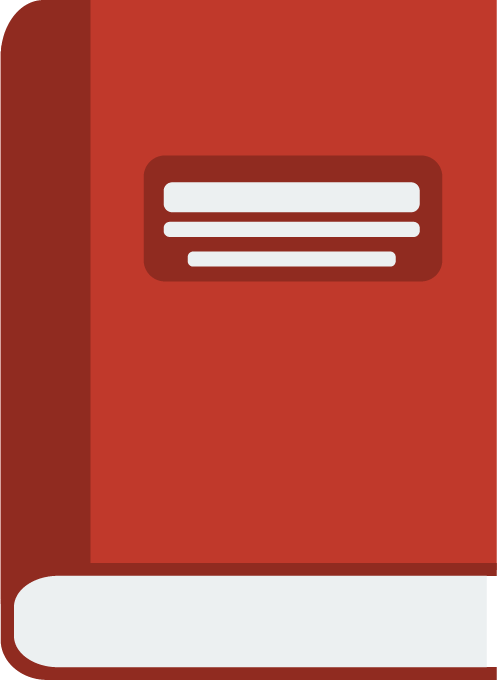 03
04
关于责任主体的特殊规定
关于各种具体侵权责任
关于侵权责任
规定了无民事行为能力人、限制民事行为能力人及其监护人的侵权责任，用人单位的侵权责任，网络侵权责任，以及公共场所的安全保障义务等
分别对产品生产销售、机动车交通事故、医疗、环境污染和生态破坏、高度危险、饲养动物、建筑物和物件等领域的侵权责任规则作出了具体规定
中华人民共和国
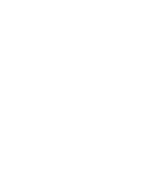 民法典
侵权责任编
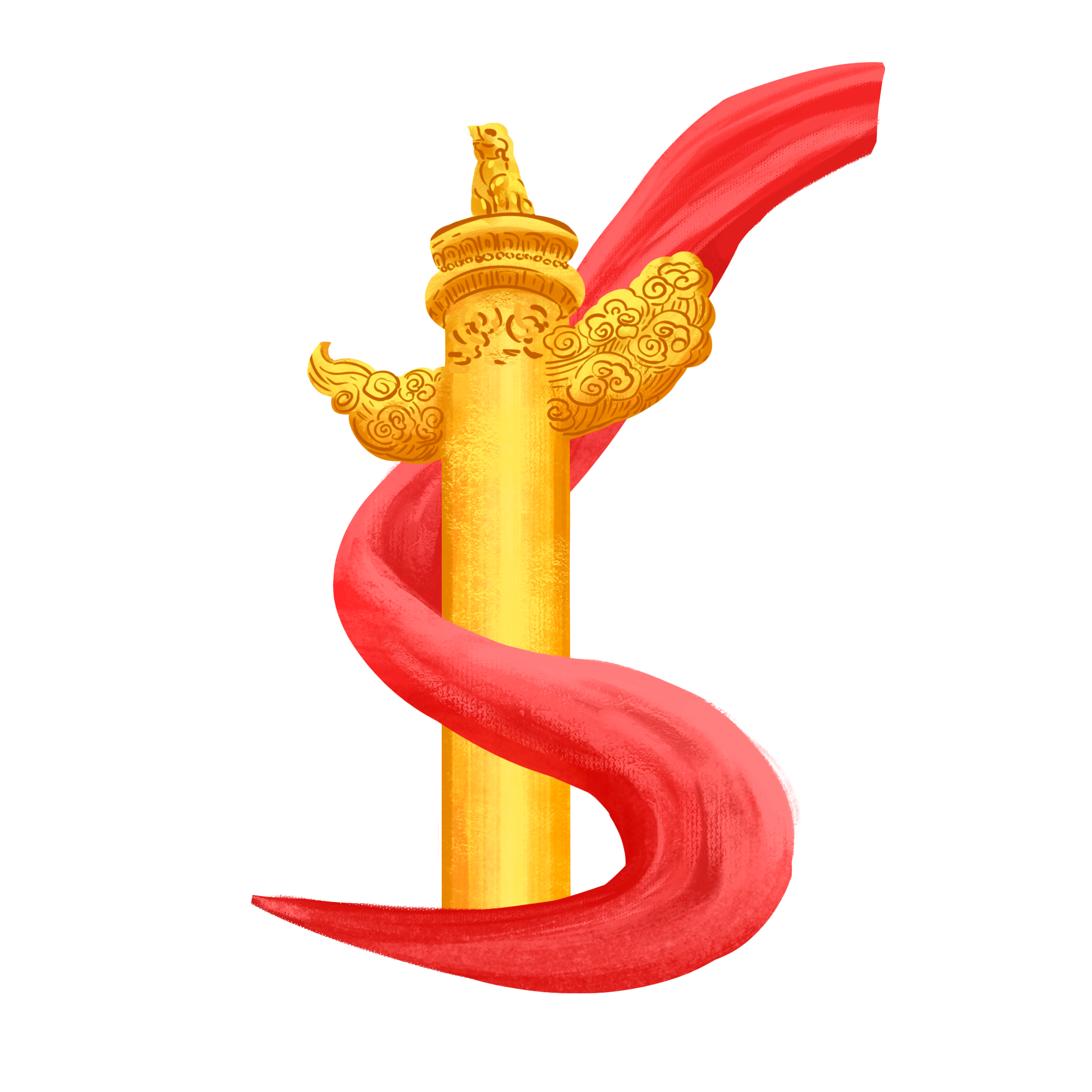 民法典的主要内容
附
则
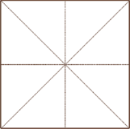 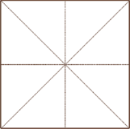 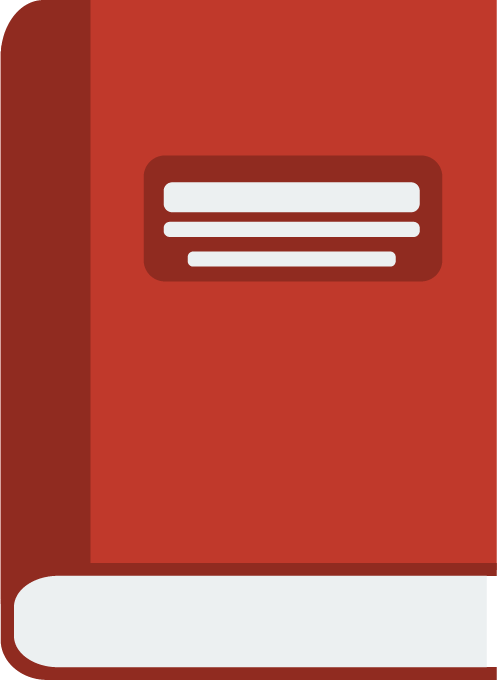 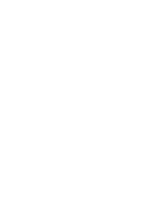 中华人民共和国
第一千二百五十九条　民法所称的“以上”、“以下”、“以内”、“届满”，包括本数；所称的“不满”、“超过”、“以外”，不包括本数。
    第一千二百六十条　本法自2021年1月1日起施行。《中华人民共和国婚姻法》、《中华人民共和国继承法》、《中华人民共和国民法通则》、《中华人民共和国收养法》、《中华人民共和国担保法》、《中华人民共和国合同法》、《中华人民共和国物权法》、《中华人民共和国侵权责任法》、《中华人民共和国民法总则》同时废止。
民法典
附则